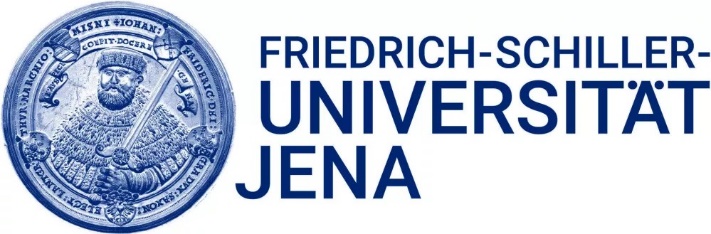 Optical Probing of Ultrafast Laser-Induced Transitions from Solid to Overdense Plasma
Y. Azamoum1,2, G. A. Becker2, S. Keppler1,2, G. Duchateau3, S. Skupin4, M. Grech5, F. Catoire6, I. Tamer1,2, M. Hornung1,2, and M. C. Kaluza1,2
1Helmholtz Institute Jena, Germany. 
2Institute of Optics and Quantum Electronics, Jena, Germany.
3CEA, CESTA, Le Barp, France
4Institut Lumière Matière, Université Lyon 1 - CNRS, Villeurbanne, France.
5LULI, CNRS, CEA, Sorbonne Université, IP Paris, Palaiseau, France.
6Université de Bordeaux-CNRS-CEA, CELIA, France.
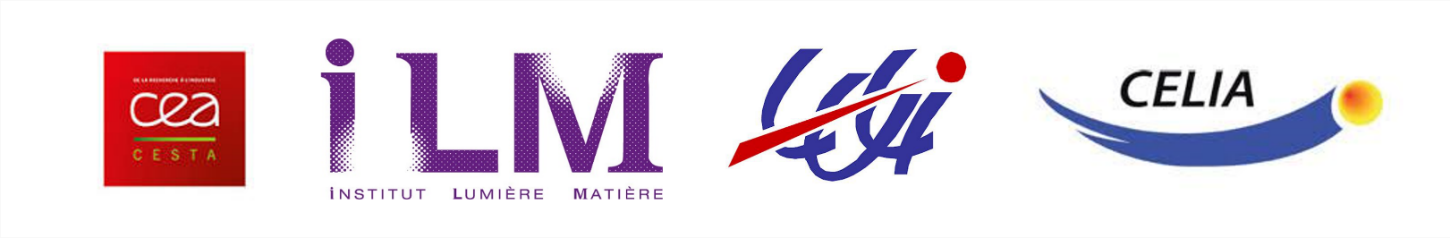 1
Malte Kaluza, 6th EAAC, September 20th 2023
[Speaker Notes: Logos : HIJ, FSU, ILM, LULI, CEA le Barp, U bordeaux
Highlight collaboration 
13 min  13 slides]
Outline
Motivation
	-	Laser-driven ion acceleration

Methods
	-	Experiment: Single-shot space & time – resolved probe transmission 	-	Modeling: Strategies
	
Results 
	- 	Ionization processes
	-	Plasma dynamics

Outlook
Malte Kaluza, 6th EAAC, September 20th 2023
2
[Speaker Notes: Motivation: Ion acceleration in the relativistic transparency Regime
Outline: giving a summary of something
Outlook: point of view in general]
Motivation
Laser-driven ion acceleration
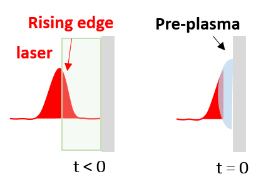 Optimize accelerated ion beams in relativistic laser-ultrathin foil interaction

How?
Predict & control target behavior
Insight into pre-plasma evolution
laser
Volumetric Interaction
Why?
Radiation pressure Acceleration
Surface Interaction
pre-plasma
E
+
e-
e-
+
nm
+
e-
e-
RPA Light Sail
+
µm
TNSA
Target Normal Sheath Acceleration
Esirkepov et al., PRL 92, 175003 (2004)
Palaniyappan et al., Nature Physics 8, 763 (2012)
Mora, PRL 90, 185002 (2003)
Keppler et al., PRR 4, 013065 (2022)
Avoid pre-plasma formation
Transparency of an overdense plasma at peak arrival
Optimize pre-plasma conditions
laser
laser
+
e-
e-
+
nm
RIT
Relativistic-Induced Transparency
Malte Kaluza, 6th EAAC, September 20th 2023
3
[Speaker Notes: Ensure occurrence of RIT
What is the state of the target before the fs-peak of the pulse?
x Too low, peak transmitted
x Too high less or no penetration

High power laser  Unique Rising Edge  Unique Pre-plasma


We propose here a method/strategy to reach a qualitively a good description of the transition from Solid to plasma
Example: Typical plasma formation during rising edge
 

-----------------------------------------------------------------------------------------------------------------------
1- Simple schemes: TNSA, RPA, RIT (ion acceleration from volume, basic understanding)
2- Preplasma either by rising edge or preplasma by controlled pre-pulse, for instance pre-expanded target
-----------------------------------------------------------------------------------------------------------------------
Focus only nanofoils  RIT 
Ion acceleration  RIT
Plasma dynamics (space & time)
Investigation of initial stage of formation
Impact of this stage on the plasma state before the arrival of the relativistic peak
-----------------------------------------------------------------------------------------------------------------------
References are required
-----------------------------------------------------------------------------------------------------------------------
Remove Polaris from TNSA scheme
-------------------------
Choose protons or ions]
Motivation
Laser-driven ion acceleration
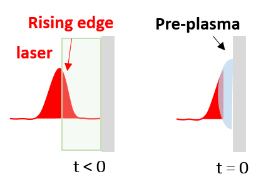 Optimize accelerated ion beams in relativistic laser-ultrathin foil interaction

How?
Predict & control target behavior
Insight into pre-plasma evolution
laser
Volumetric Interaction
Why?
Radiation pressure Acceleration
Surface Interaction
pre-plasma
E
+
e-
e-
+
nm
+
e-
e-
RPA Light Sail
+
µm
TNSA
Target Normal Sheath Acceleration
Esirkepov et al., PRL 92, 175003 (2004)
Palaniyappan et al., Nature Physics 8, 763 (2012)
Mora, PRL 90, 185002 (2003)
Keppler et al., PRR 4, 013065 (2022)
Optimize pre-plasma conditions
Avoid pre-plasma formation
Transparency of an overdense plasma at peak arrival
laser
laser
+
e-
e-
+
Capture the target conditions before peak arrival!
nm
RIT
Relativistic-Induced Transparency
What if one could describe the initial stage of plasma formation?  
Plasma predictions at peak arrival closer to reality
Malte Kaluza, 6th EAAC, September 20th 2023
4
[Speaker Notes: Ensure occurrence of RIT
What is the state of the target before the fs-peak of the pulse?
x Too low, peak transmitted
x Too high less or no penetration

High power laser  Unique Rising Edge  Unique Pre-plasma


We propose here a method/strategy to reach a qualitively a good description of the transition from Solid to plasma
Example: Typical plasma formation during rising edge
 

-----------------------------------------------------------------------------------------------------------------------
1- Simple schemes: TNSA, RPA, RIT (ion acceleration from volume, basic understanding)
2- Preplasma either by rising edge or preplasma by controlled pre-pulse, for instance pre-expanded target
-----------------------------------------------------------------------------------------------------------------------
Focus only nanofoils  RIT 
Ion acceleration  RIT
Plasma dynamics (space & time)
Investigation of initial stage of formation
Impact of this stage on the plasma state before the arrival of the relativistic peak
-----------------------------------------------------------------------------------------------------------------------
References are required
-----------------------------------------------------------------------------------------------------------------------
Remove Polaris from TNSA scheme
-------------------------
Choose protons or ions]
Motivation
Laser-driven ion acceleration
Relativistic Peak
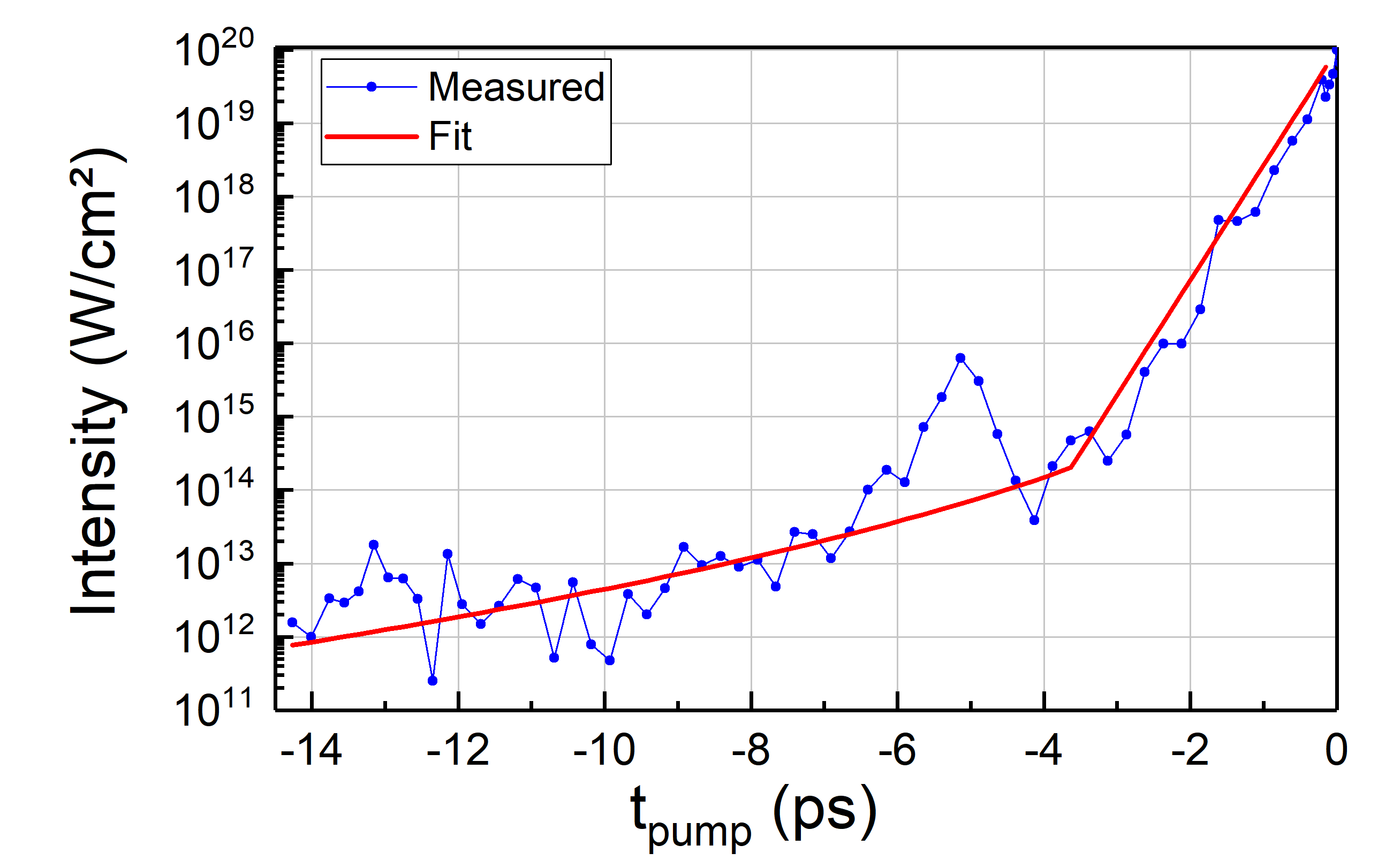 Pre-plasma
Artifact
x  Pre-defined
x  Strong Assumptions/ Approximations
x  Solid-to-plasma transition not described
Malte Kaluza, 6th EAAC, September 20th 2023
5
[Speaker Notes: What is the state of the target before the fs-peak of the pulse? 


Strong assumptions/ approximations
Like hydrodynamic code: 
  Multi-fs : ionization charge state (how is this calculated?), density profile?, temperature? Particle distributions]
Motivation
Laser-driven ion acceleration
Relativistic Peak
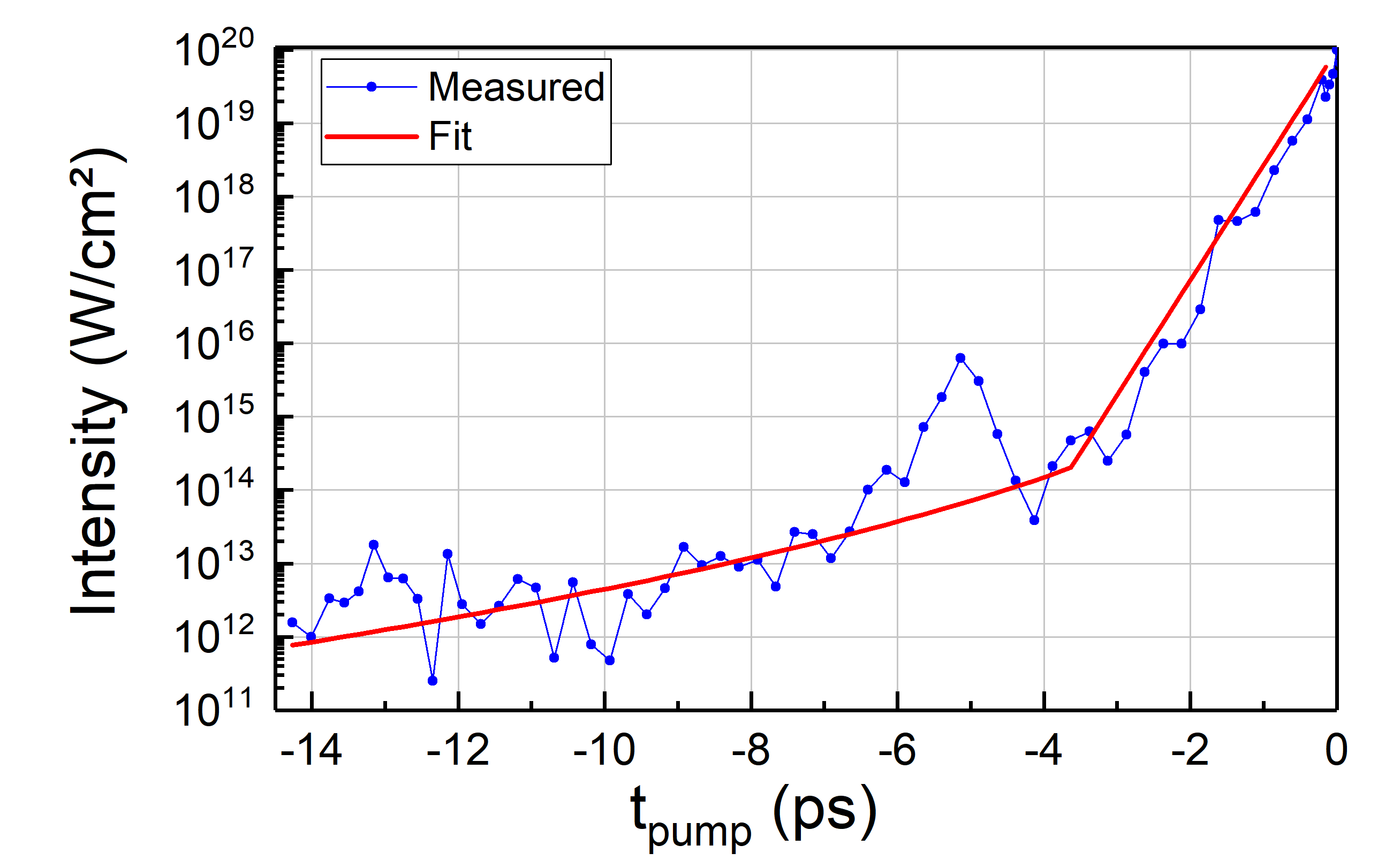 Predictions?
Pre-plasma
Artifact
x  Pre-defined
x  Strong Assumptions/ Approximations
x  Solid-to-plasma transition not described
Birth of plasma
Malte Kaluza, 6th EAAC, September 20th 2023
6
[Speaker Notes: What is the state of the target before the fs-peak of the pulse? 


Strong assumptions/ approximations
Like hydrodynamic code: 
  Multi-fs : ionization charge state (how is this calculated?), density profile?, temperature? Particle distributions]
Motivation
Laser-driven ion acceleration
Relativistic Peak
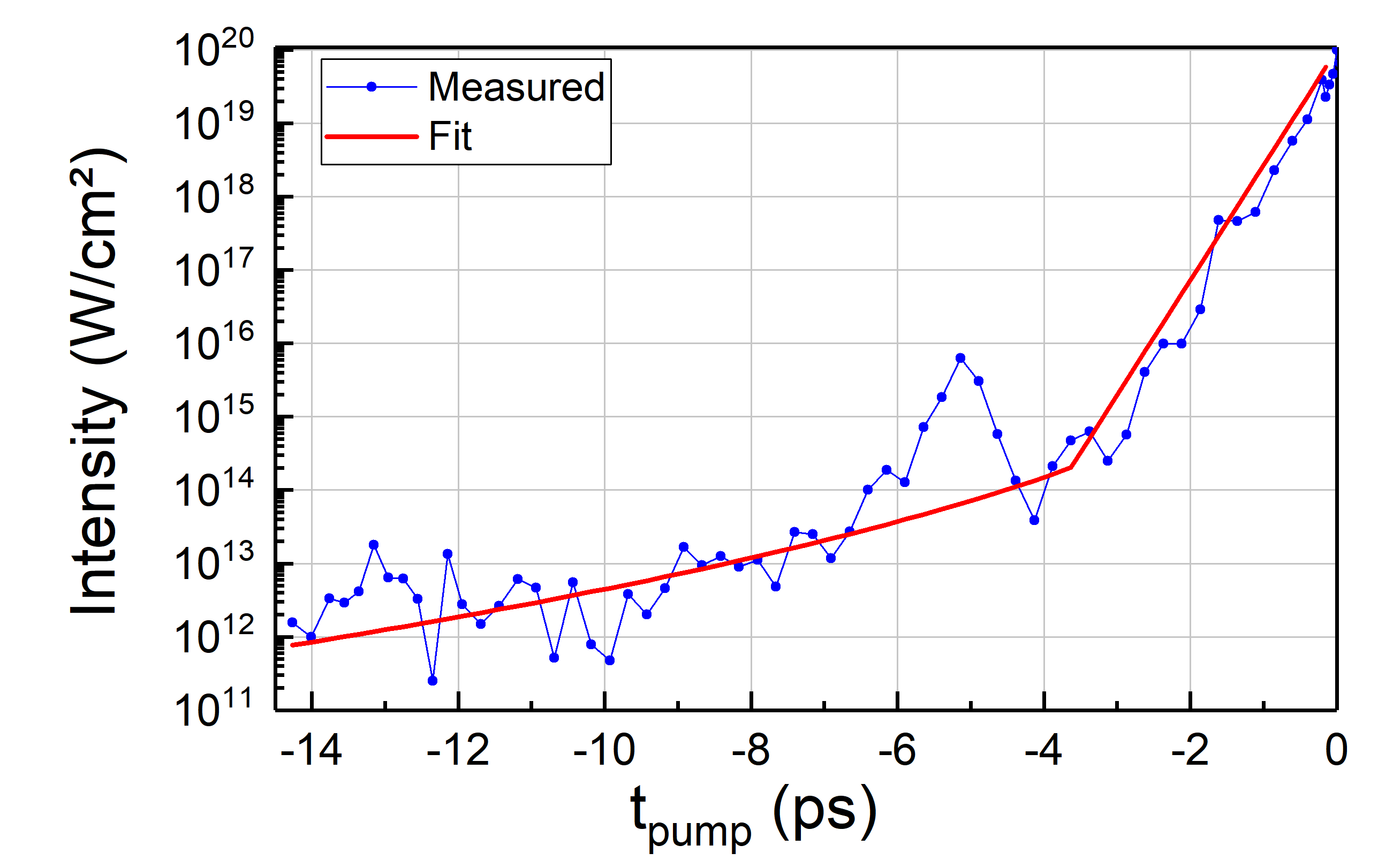 Predictions?
Pre-plasma
Artifact
x  Pre-defined
x  Strong Assumptions/ Approximations
x  Solid-to-plasma transition not described
Birth of plasma
Malte Kaluza, 6th EAAC, September 20th 2023
7
[Speaker Notes: What is the state of the target before the fs-peak of the pulse? 


Strong assumptions/ approximations
Like hydrodynamic code: 
  Multi-fs : ionization charge state (how is this calculated?), density profile?, temperature? Particle distributions]
Methods
Experiment: Laser - NanoFoil DLC Interaction
*
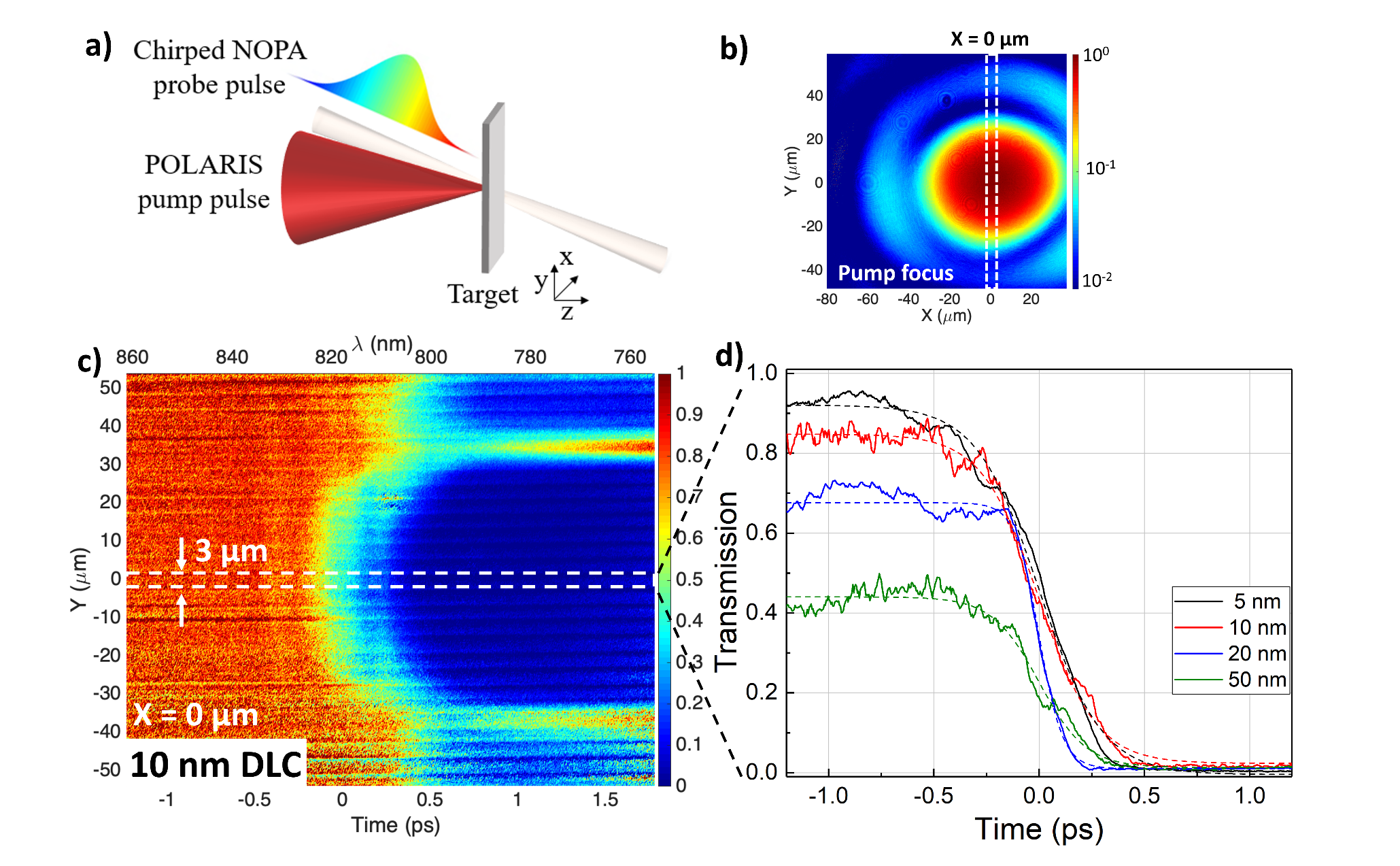 Expected 
pre-plasma
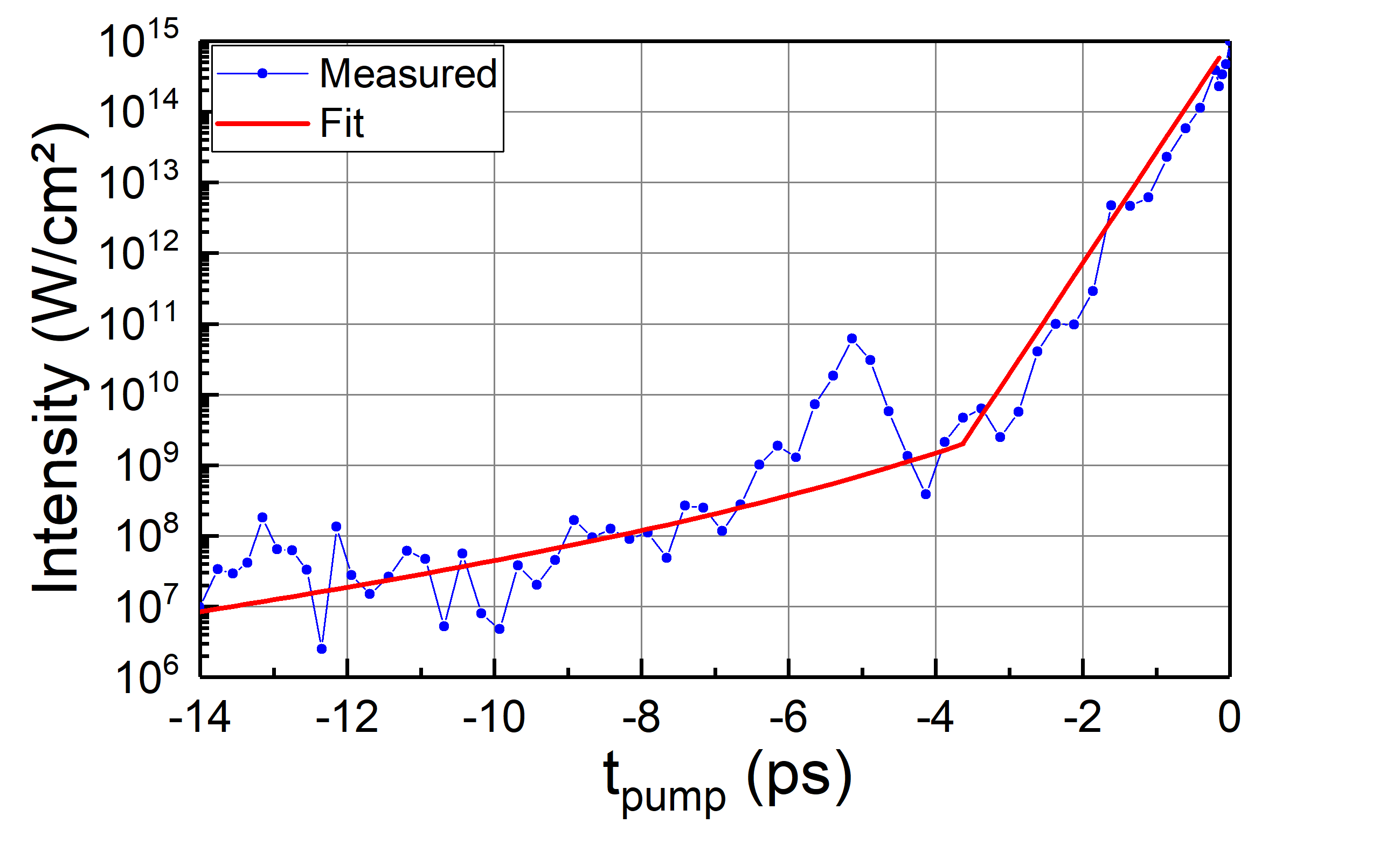 Artifact
low-energy/defined focus 
Polaris pump pulse
λc ≈ 1030 nm
1D spatially-resolved 
imaging spectrometer
DLC
*Tamer et al., Opt. Express, 28, 19034 (2020).
Malte Kaluza, 6th EAAC, September 20th 2023
8
[Speaker Notes: Animation of the setup
Show only 10 nm transmission curve and then the others
Time axis is arbitrary
Wavelength calibration into time in additional slides
Setup nopa 40 cm x 40 cm , photo? Indicates that is developed in our group. 
Setup est flou …
pulse energy range: 3 - 30 mJ, pulse duration ~ 150 fs
Well-known pump focus profile
Probe:  12 µJ, 11 fs  6 ps, I = 10^10 W/cm², slightly focused into region 100 µm diameter, spectrum in additional slides
---
- Need to specify the dynamic numbers of transmission
  to link with the tilte  ultrafast 
 -> T from 90% to 10 %
Shots: 

Use of Optical tunneling to probe overdense plasma state

Skin depth ~ c/wpe

ne = 5 nc   sd ~ 57 nm
ne = 371 nc   sd ~ 7 nm]
Methods
Experiment: Laser - NanoFoil DLC Interaction
*
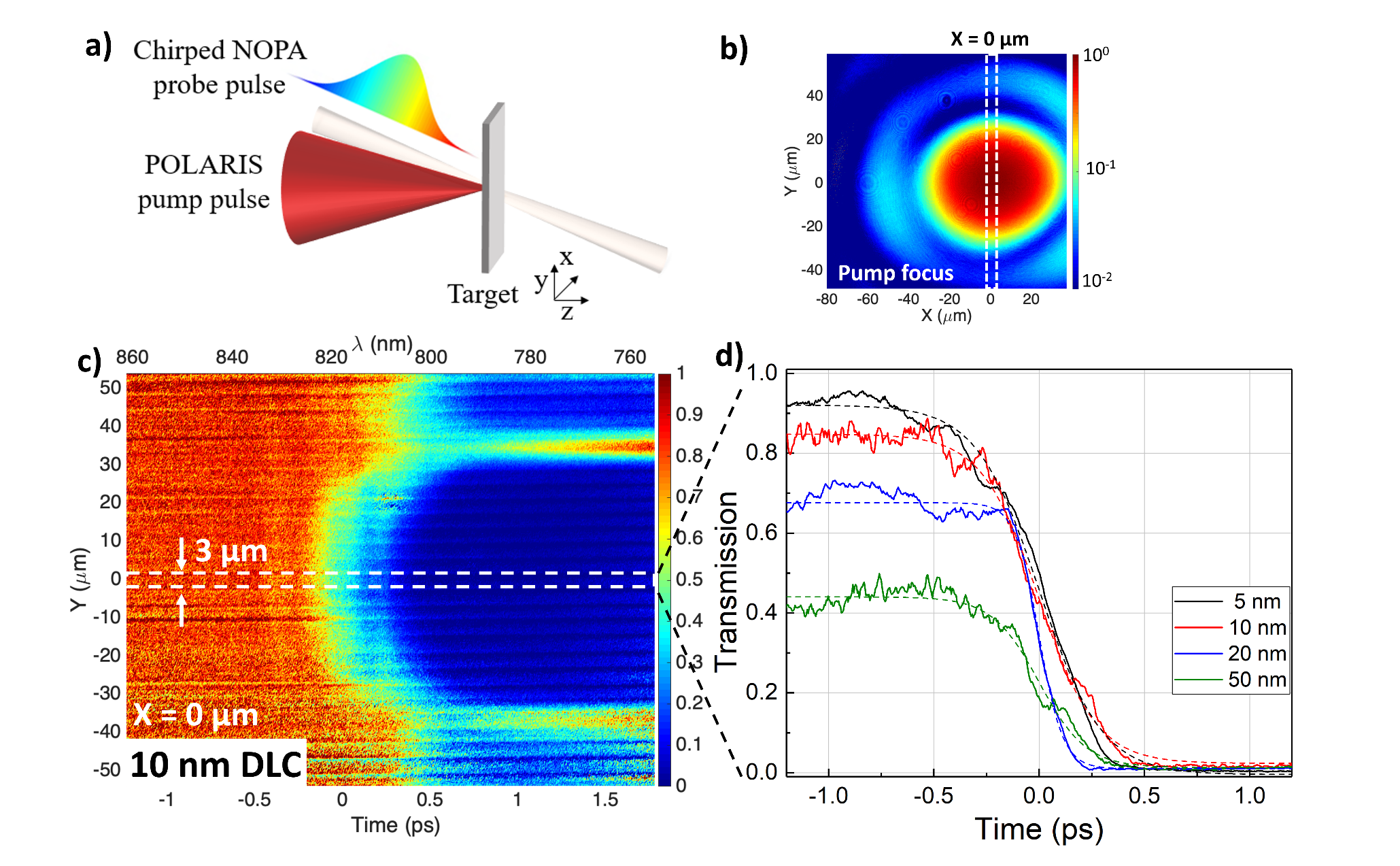 Expected 
pre-plasma
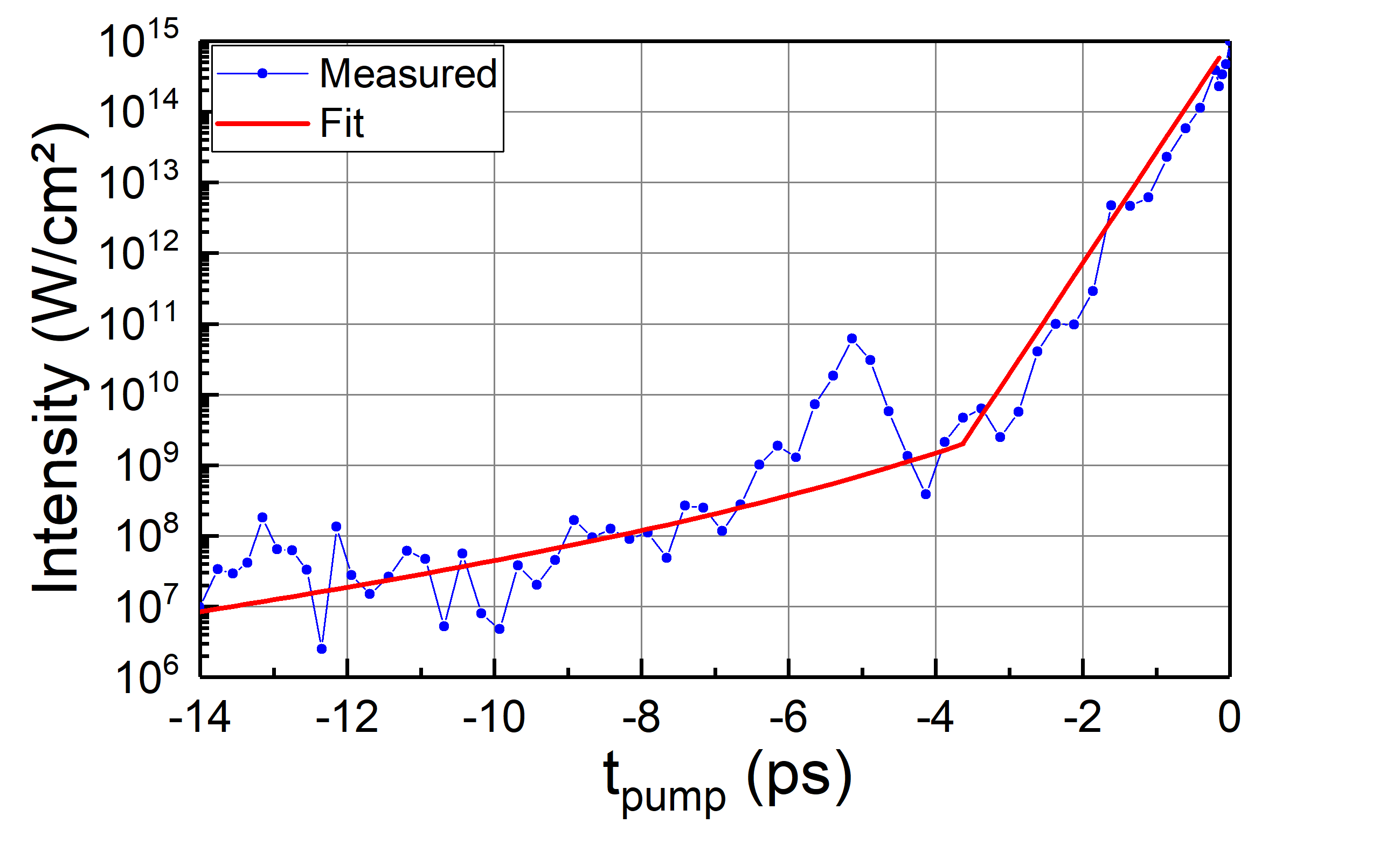 Artifact
low-energy/defined focus 
Polaris pump pulse
λc ≈ 1030 nm
1D spatially-resolved 
imaging spectrometer
DLC
Single-shot 1D space & time-resolved probe transmission
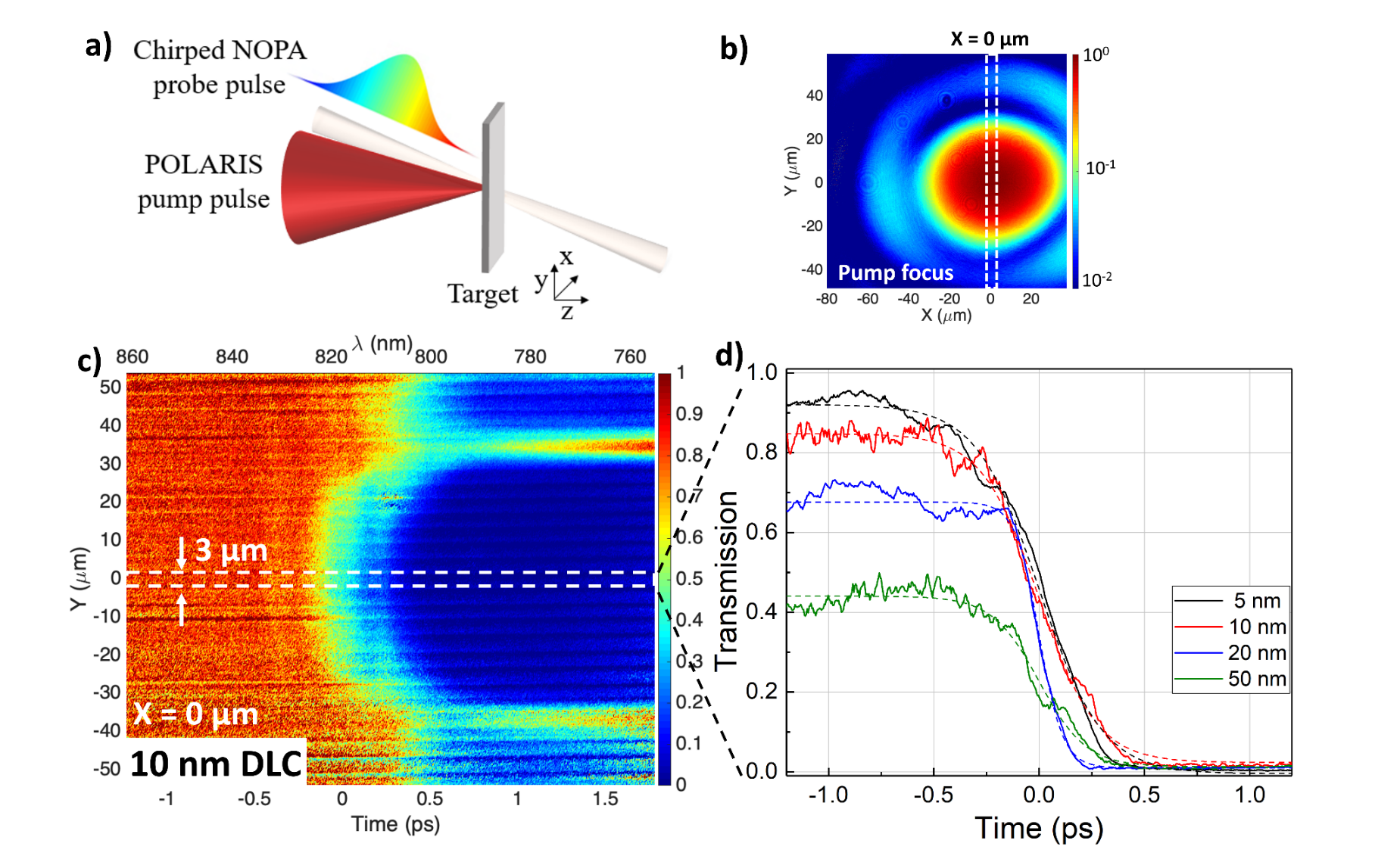 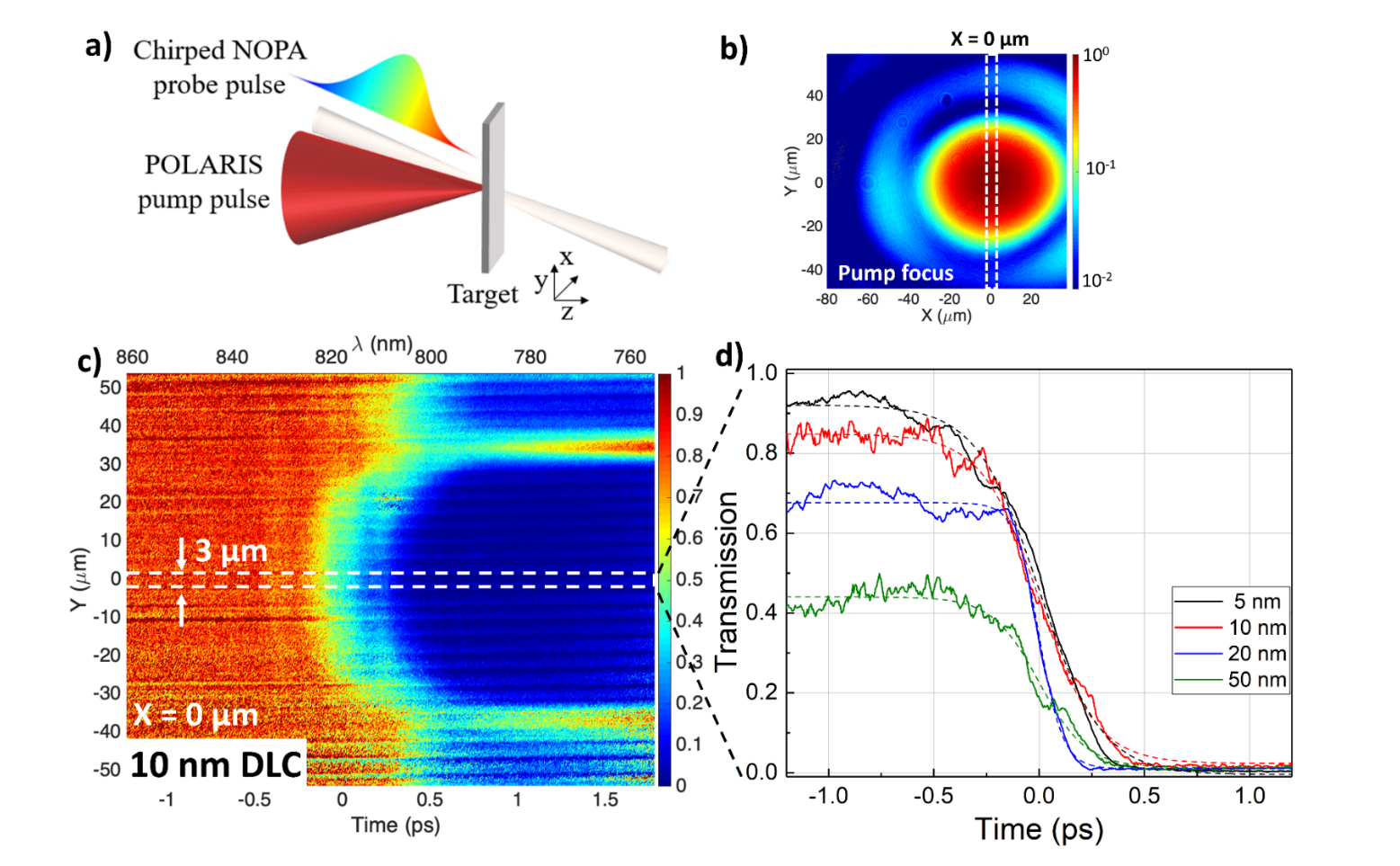 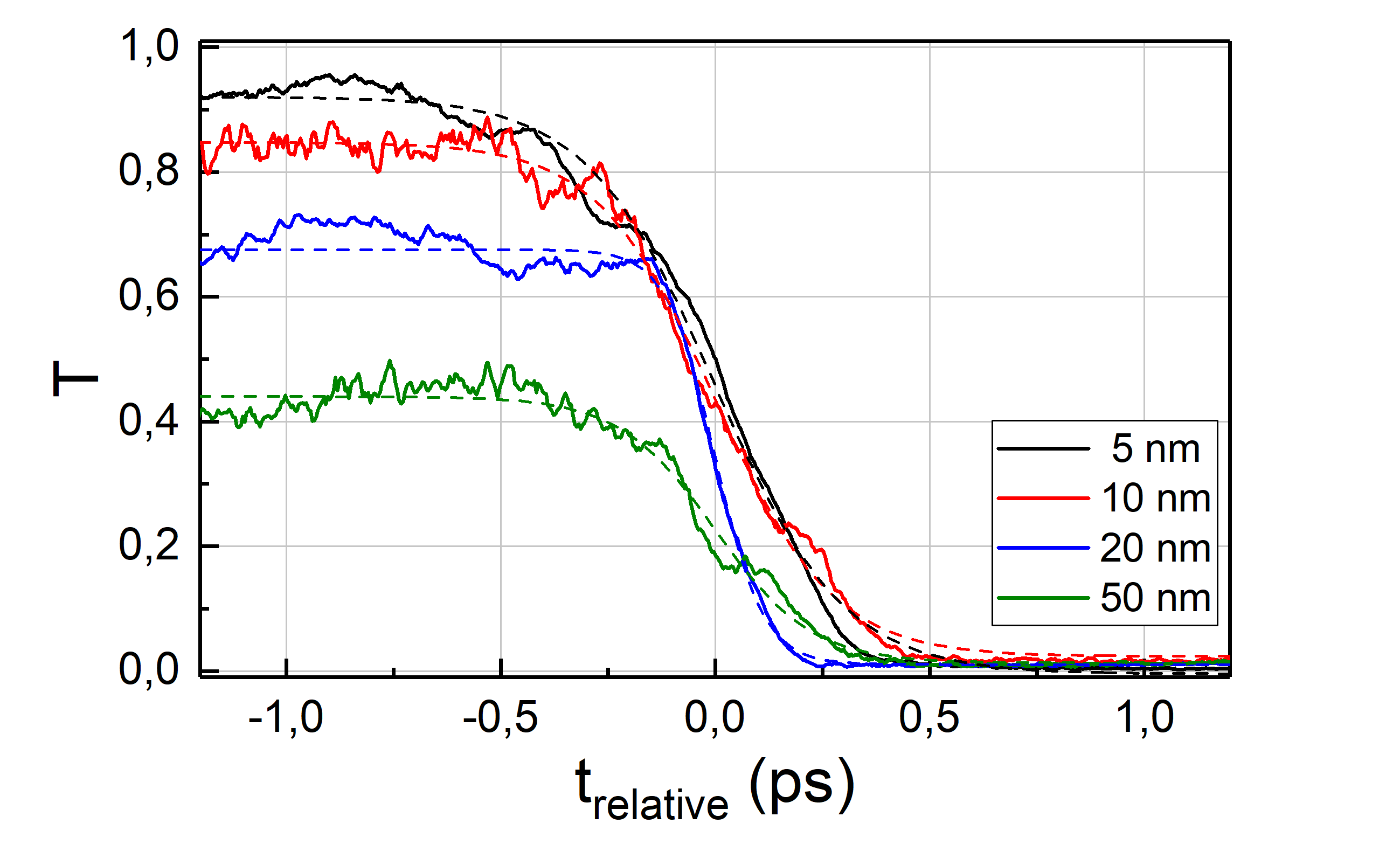 Y = 0 µm
ne  < nc
ne > nc
trelative (ps)
Modeling
*Tamer et al., Opt. Express, 28, 19034 (2020).
Malte Kaluza, 6th EAAC, September 20th 2023
9
[Speaker Notes: Animation of the setup
Show only 10 nm transmission curve and then the others
Time axis is arbitrary
Wavelength calibration into time in additional slides
Setup nopa 40 cm x 40 cm , photo? Indicates that is developed in our group. 
Setup est flou …
pulse energy range: 3 - 30 mJ, pulse duration ~ 150 fs
Well-known pump focus profile
Probe:  12 µJ, 11 fs  6 ps, I = 10^10 W/cm², slightly focused into region 100 µm diameter, spectrum in additional slides
---
- Need to specify the dynamic numbers of transmission
  to link with the tilte  ultrafast 
 -> T from 90% to 10 %
Shots: 

Use of Optical tunneling to probe overdense plasma state

Skin depth ~ c/wpe

ne = 5 nc   sd ~ 57 nm
ne = 371 nc   sd ~ 7 nm]
Methods
Modeling
Interaction Model        
Maxwell Solver + Optical Tunneling
ne(t)
T (t)*
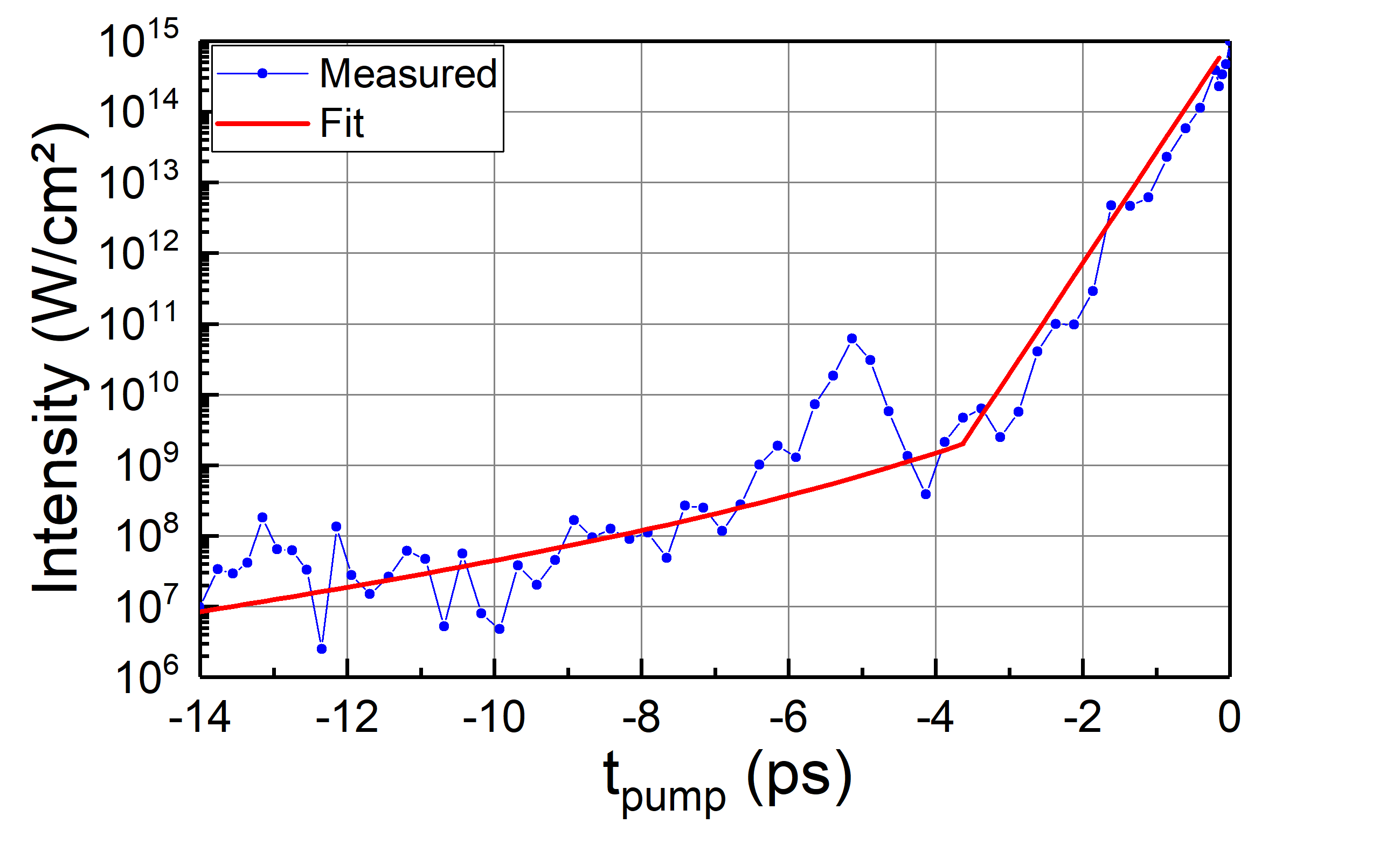 Artifact
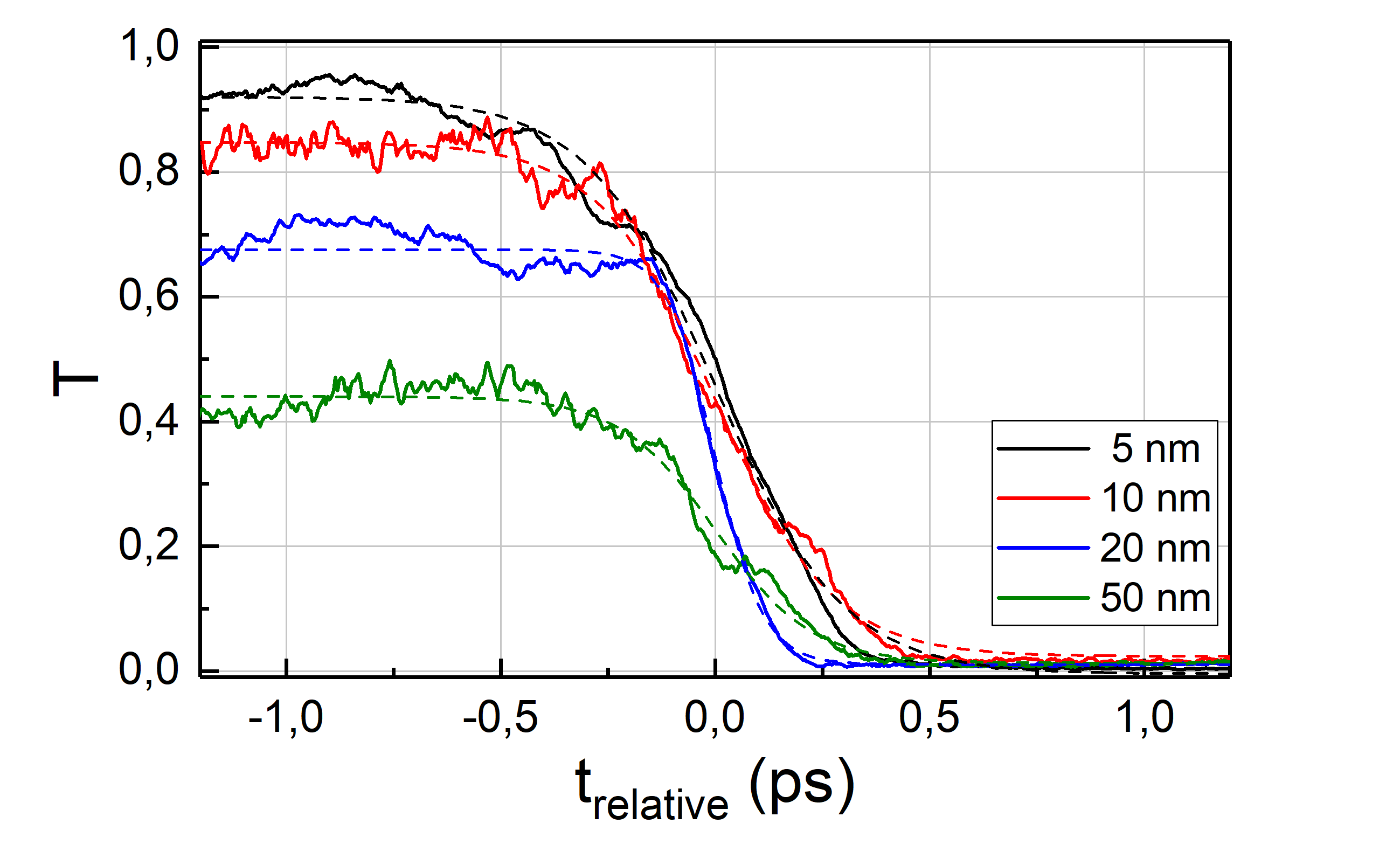 Malte Kaluza, 6th EAAC, September 20th 2023
10
[Speaker Notes: Need to implement the new curve  of cold target transmission
Transmission profiles calculated for a central probe wavelength 800 nm
****** SIM param ***********************************************************************
Tsim = 2 ps, Lsim = 2 µm, 
Δt = 5 × 10-4 fs, Δz = 0.16 nm
Solid density carbon foils: , rho = 2,13 g/cm3, na~ 63 nc
*****************************************************************************************
Density profiles in supplementary
*****************************************************************************************

- 50 nm described dynamic ok but not for the lower thicknesses
Remove technical details of simulation
Need estimation of transmission dynamics in case of cold target
With the modeling also
What Multiple Rate Equation means?
Need to correct transmission of cold target in smilei
Why a PIC code is required? Plasma kinetics why? 
Plasma expansion seems to play a role in 5 nm case as a fully ionized target cannot block the probe light]
Methods
Modeling: PIC
Interaction Model        
Maxwell Solver + Optical Tunneling
ne(t)
T (t)*
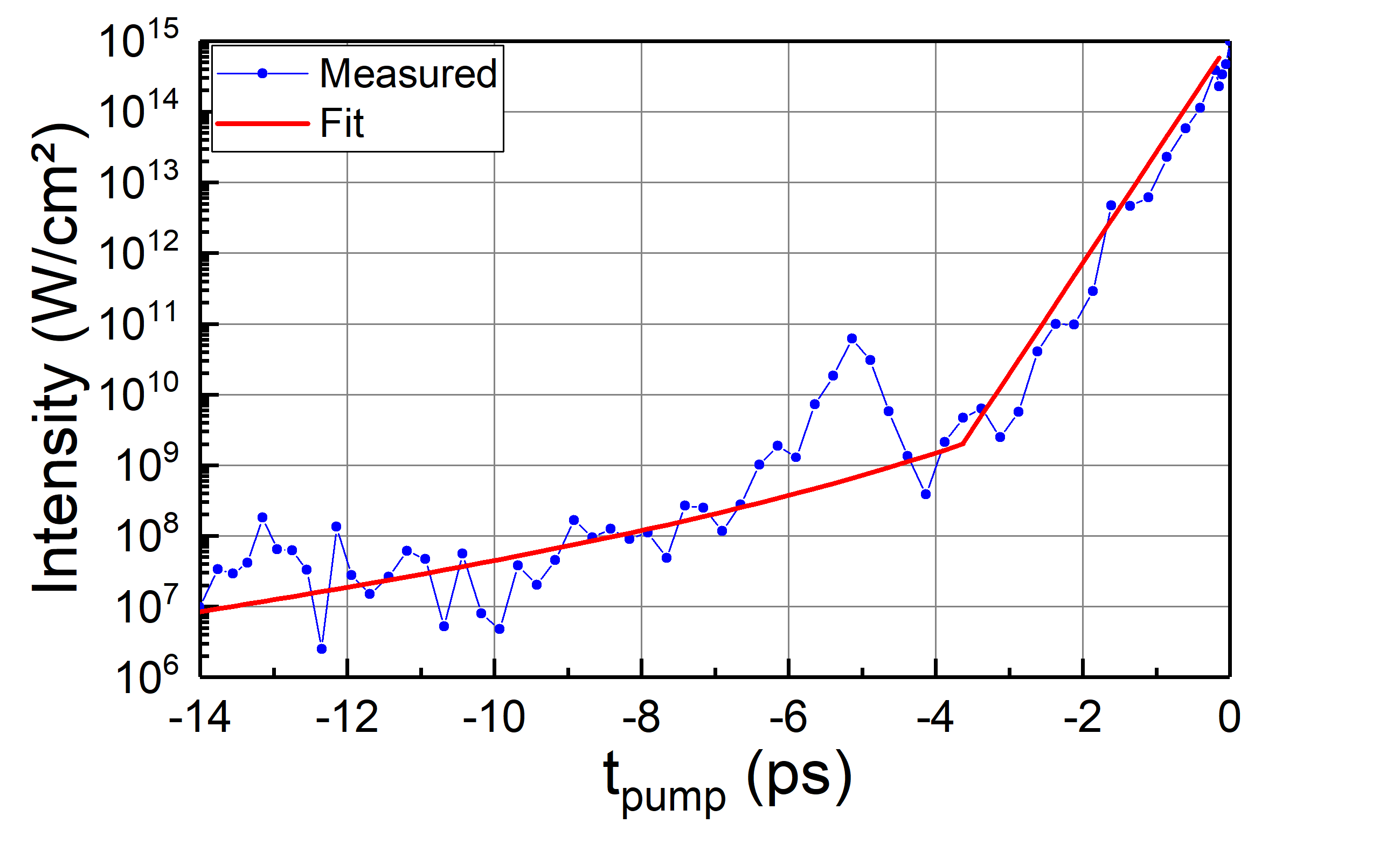 PIC
Artifact
SMILEI 1D
TI, CI
(2)
nsolid carbon nm-slabs
ne, nCα+ (z, t), 
spectra, ...
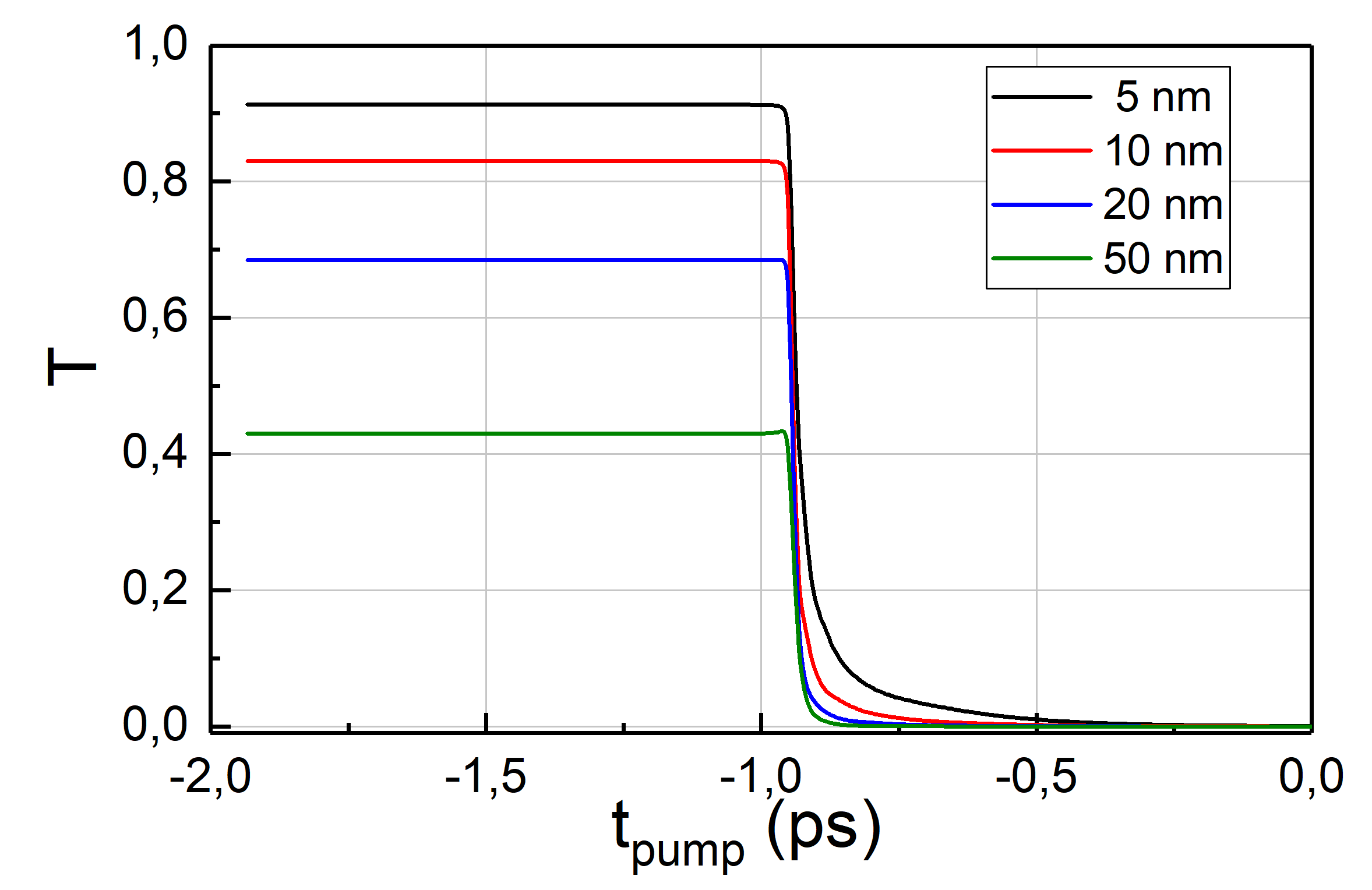 Pump’s rising edge
No e-s
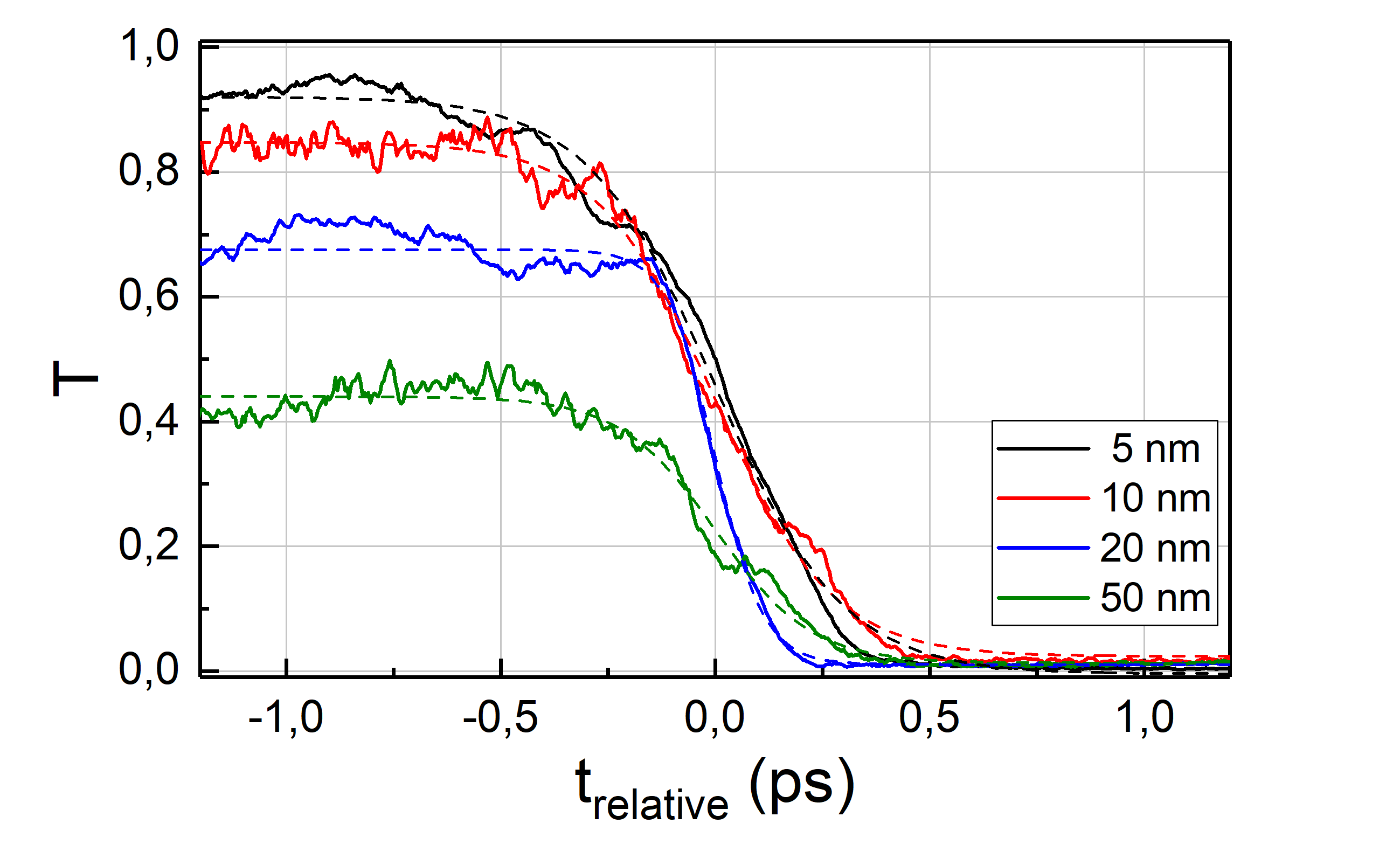 (2)
Ionization of solid not supported 
Atomic description
*λprobe =  800 nm
MRE: Multiple Rate Equation
MPI:  MultiPhoton Ionization
TI:     Tunnel Ionization
CI:     Collisional Ionization
Malte Kaluza, 6th EAAC, September 20th 2023
11
[Speaker Notes: Need to implement the new curve  of cold target transmission
Transmission profiles calculated for a central probe wavelength 800 nm
****** SIM param ***********************************************************************
Tsim = 2 ps, Lsim = 2 µm, 
Δt = 5 × 10-4 fs, Δz = 0.16 nm
Solid density carbon foils: , rho = 2,13 g/cm3, na~ 63 nc
*****************************************************************************************
Density profiles in supplementary
*****************************************************************************************

- 50 nm described dynamic ok but not for the lower thicknesses
Remove technical details of simulation
Need estimation of transmission dynamics in case of cold target
With the modeling also
What Multiple Rate Equation means?
Need to correct transmission of cold target in smilei
Why a PIC code is required? Plasma kinetics why? 
Plasma expansion seems to play a role in 5 nm case as a fully ionized target cannot block the probe light]
Methods
Modeling: PIC
Interaction Model        
Maxwell Solver + Optical Tunneling
ne(t)
T (t)*
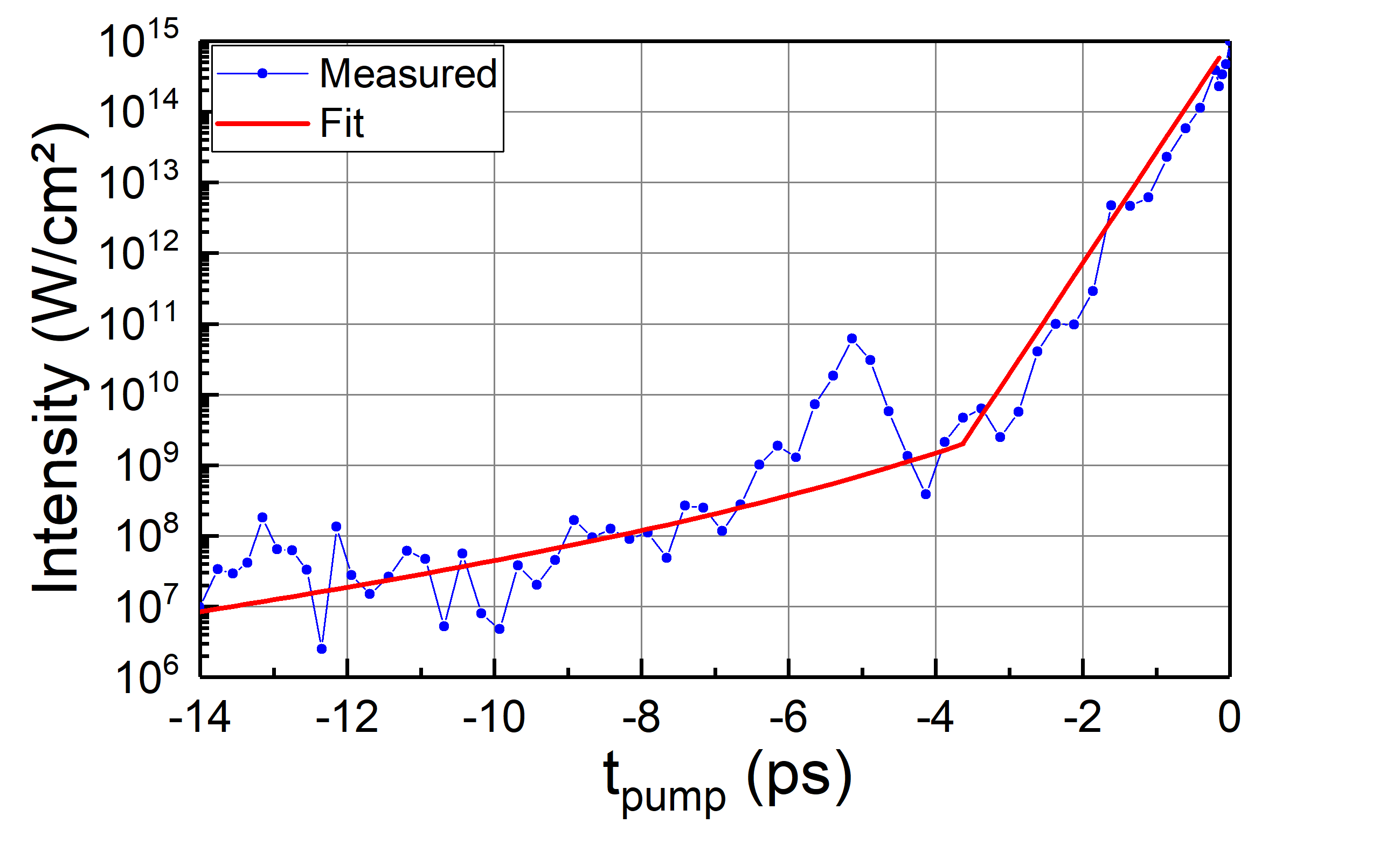 PIC
Solid State Interaction (SSI)
Artifact
SMILEI 1D
TI, CI
(2)
(1)
nsolid carbon nm-slabs
ne, nCα+ (z, t), 
spectra, ...
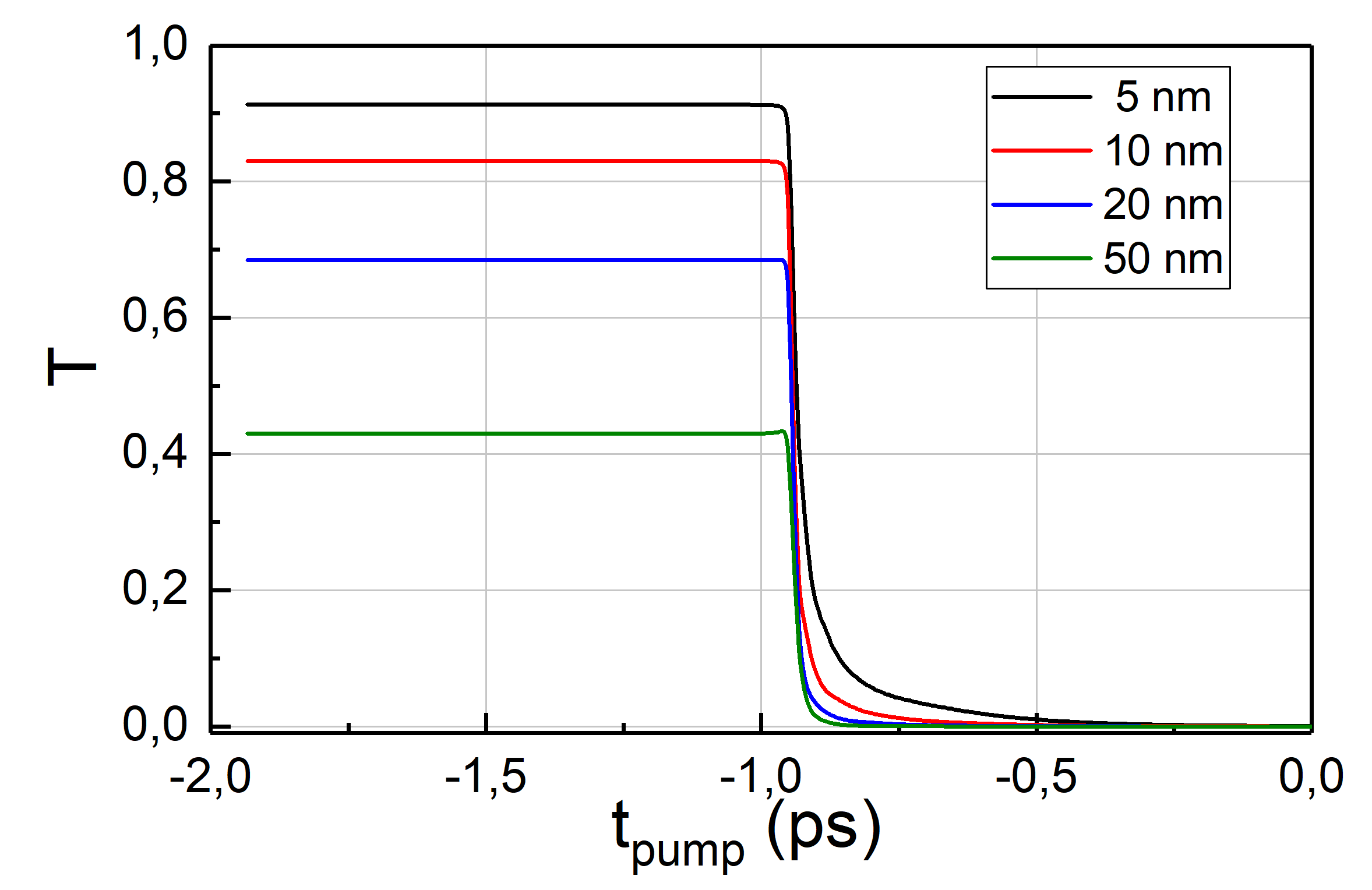 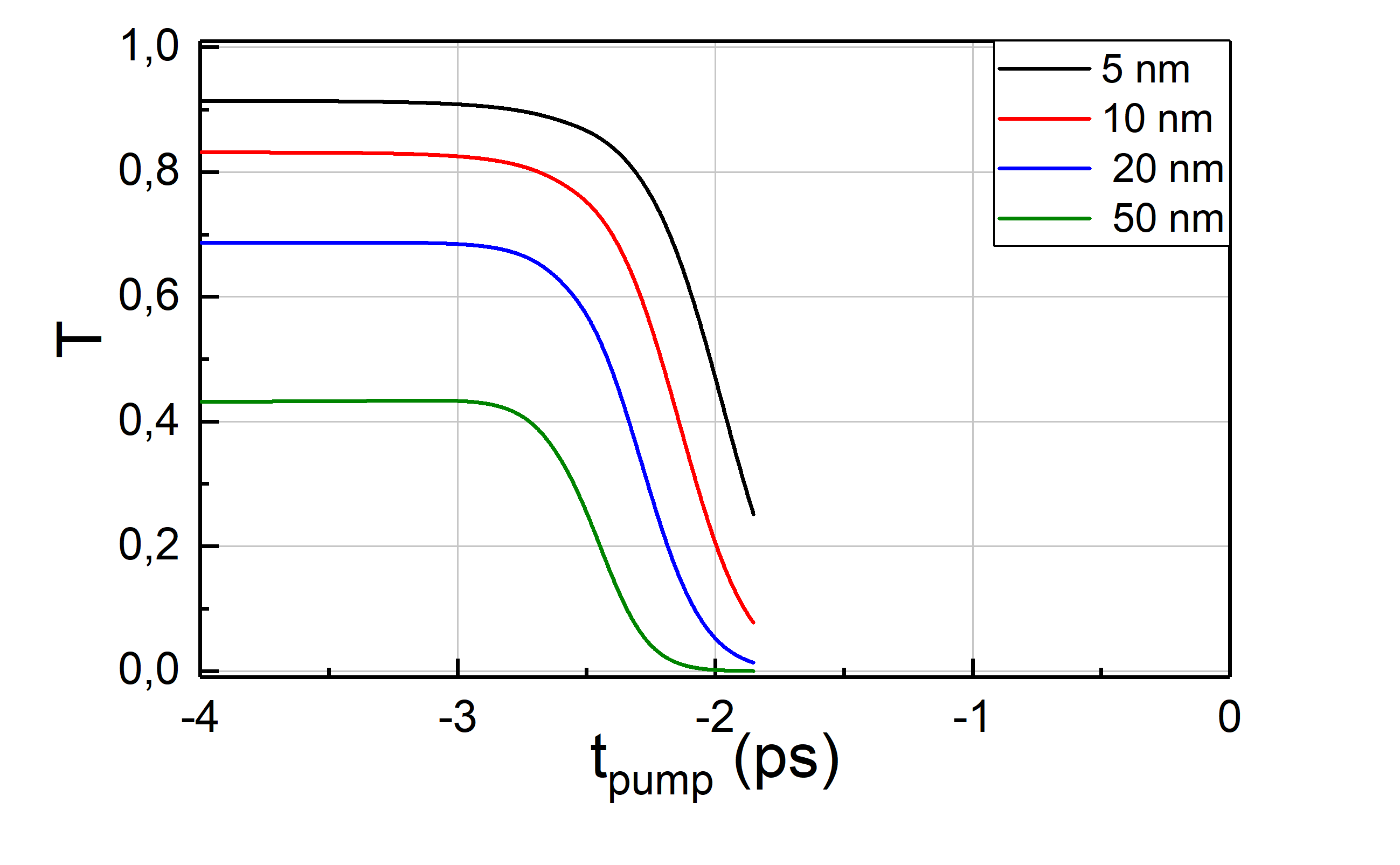 Pump’s rising edge
No e-s
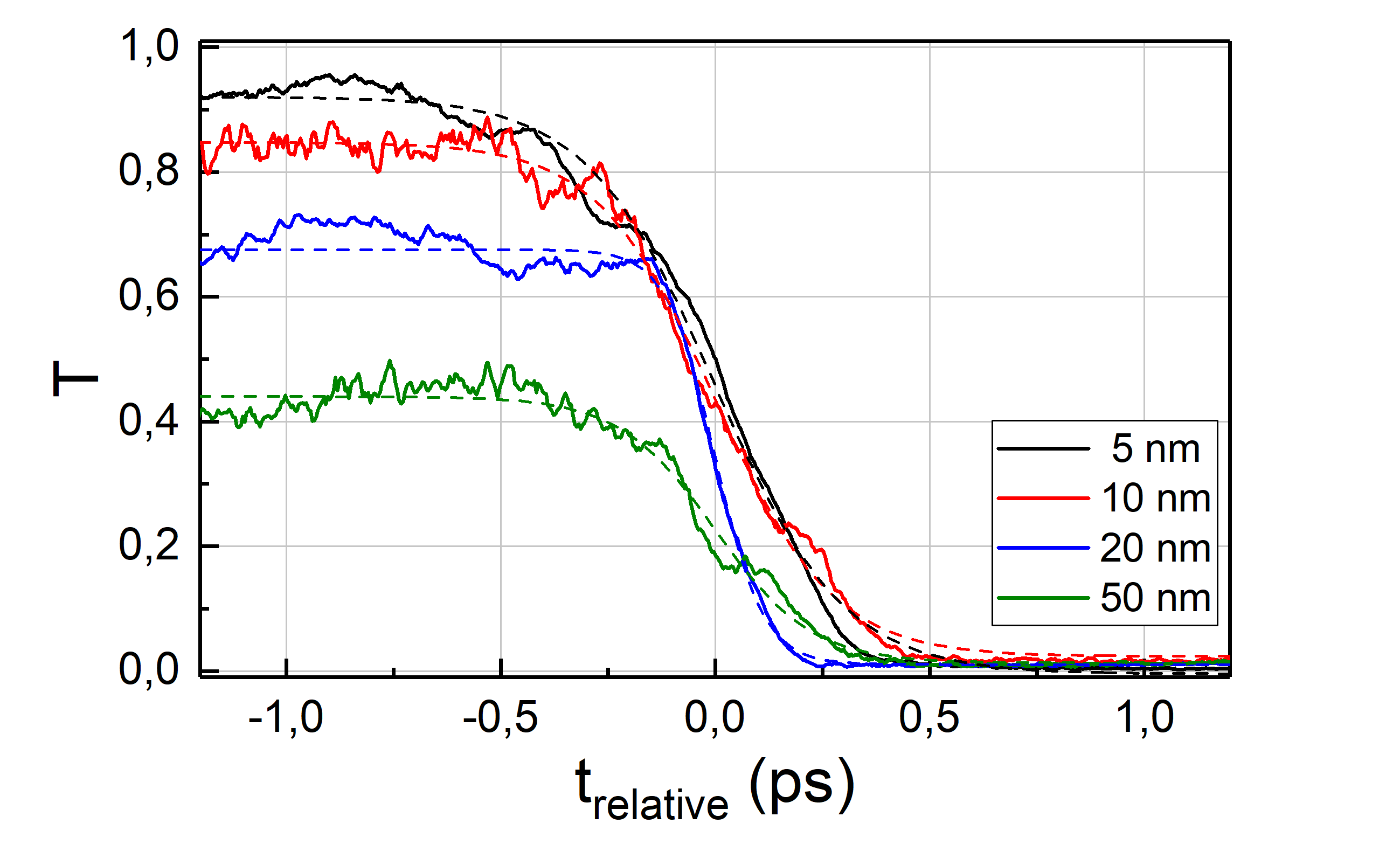 (1)
?
(2)
Ionization of solid not supported 
Atomic description
ne > 100 nc not supported 
Inner shells’ ionization not supported
*λprobe =  800 nm
MRE: Multiple Rate Equation
MPI:  MultiPhoton Ionization
TI:     Tunnel Ionization
CI:     Collisional Ionization
Hybrid Model?
1Rethfeld, PRL, 92, 187401, (2004).
2Tauc et al. Physica Status Solidi, 15, 627, (1966).
Malte Kaluza, 6th EAAC, September 20th 2023
12
[Speaker Notes: Need to implement the new curve  of cold target transmission
Transmission profiles calculated for a central probe wavelength 800 nm
****** SIM param ***********************************************************************
Tsim = 2 ps, Lsim = 2 µm, 
Δt = 5 × 10-4 fs, Δz = 0.16 nm
Solid density carbon foils: , rho = 2,13 g/cm3, na~ 63 nc
*****************************************************************************************
Density profiles in supplementary
*****************************************************************************************

- 50 nm described dynamic ok but not for the lower thicknesses
Remove technical details of simulation
Need estimation of transmission dynamics in case of cold target
With the modeling also
What Multiple Rate Equation means?
Need to correct transmission of cold target in smilei
Why a PIC code is required? Plasma kinetics why? 
Plasma expansion seems to play a role in 5 nm case as a fully ionized target cannot block the probe light]
Methods
Modeling: Hybrid
Bridge the codes?
Melting2 , Tlattice-melting ≈  0. 35 eV
Two-Step Interaction model (TSI)
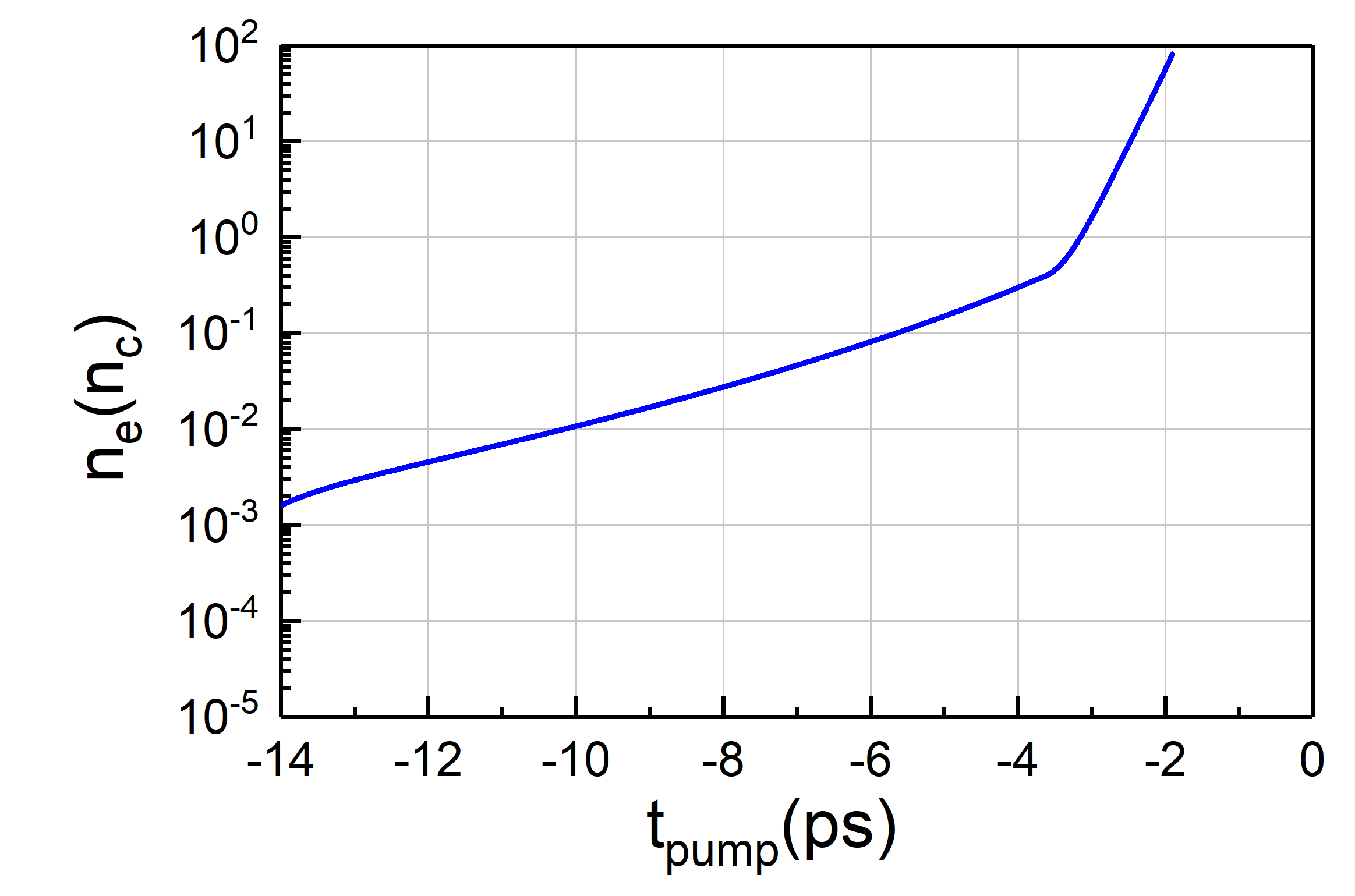 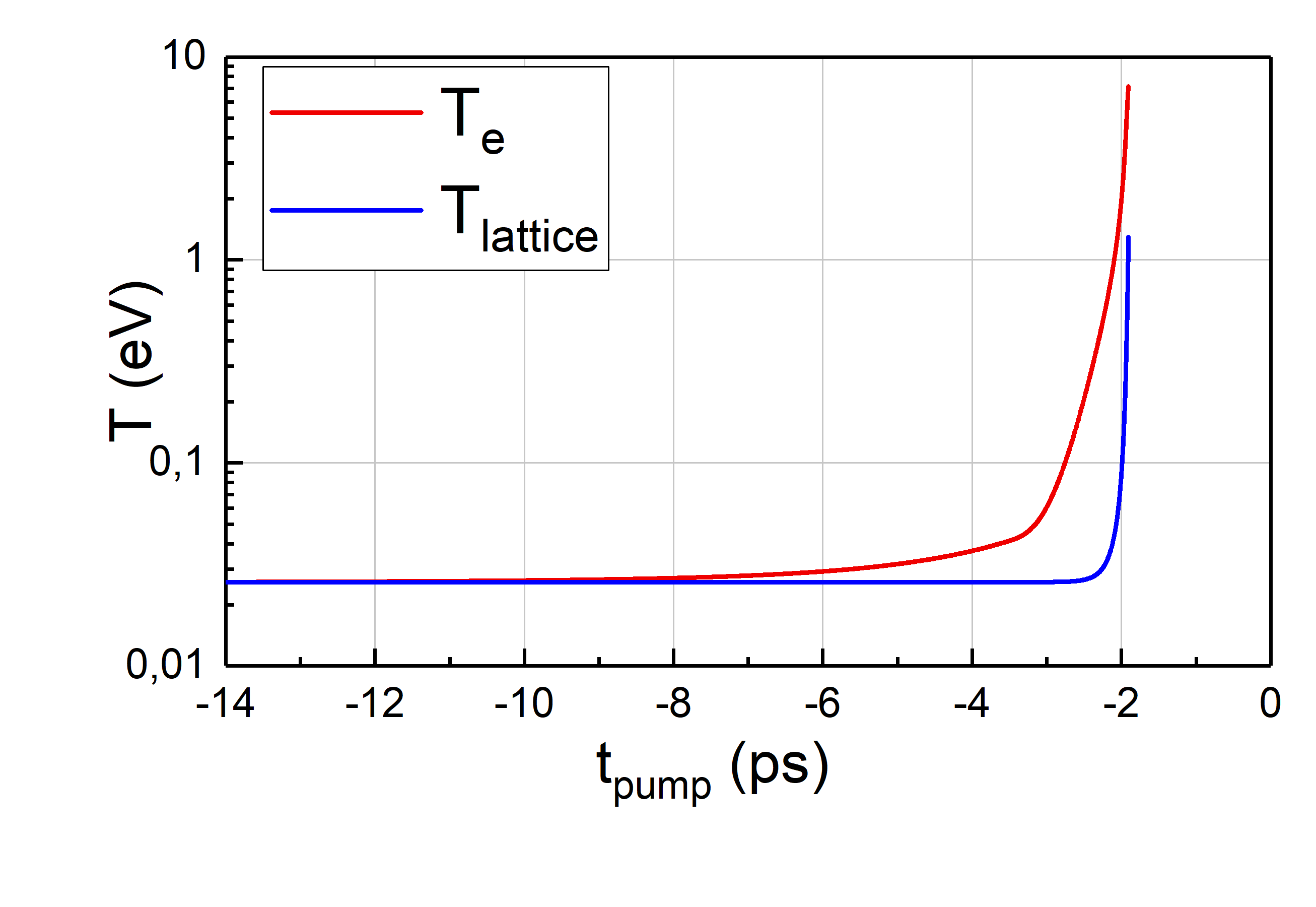 TTM model
tpump-melting
TTM: Two-Temperature Model
2J. Narayan and A. Bhaumik, APL Materials, 3,  100702, (2015).
Malte Kaluza, 6th EAAC, September 20th 2023
13
Methods
Modeling: Hybrid
Bridge the codes?
Melting2 , Tlattice-melting ≈  0. 35 eV
Two-Step Interaction model (TSI)
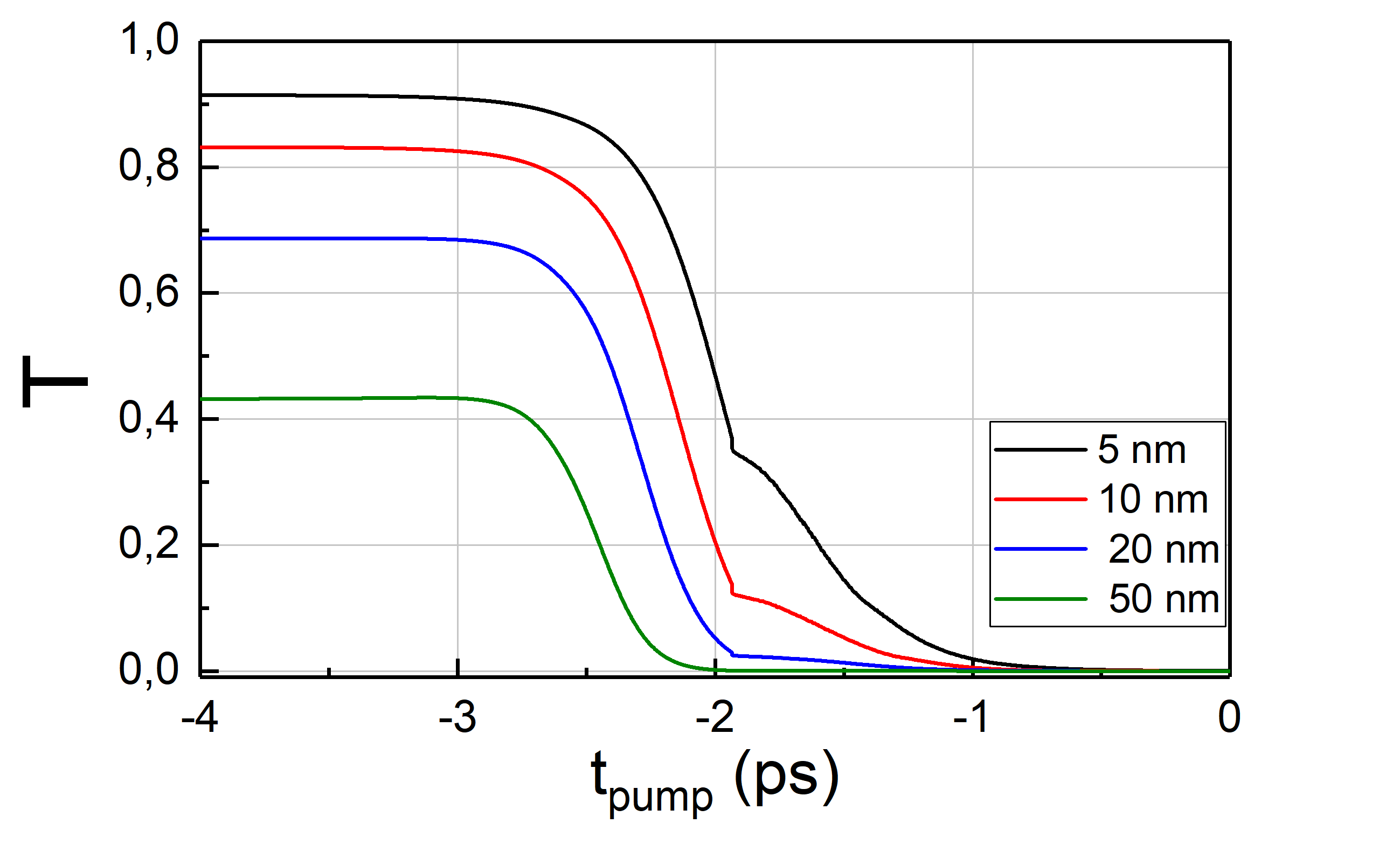 SSI
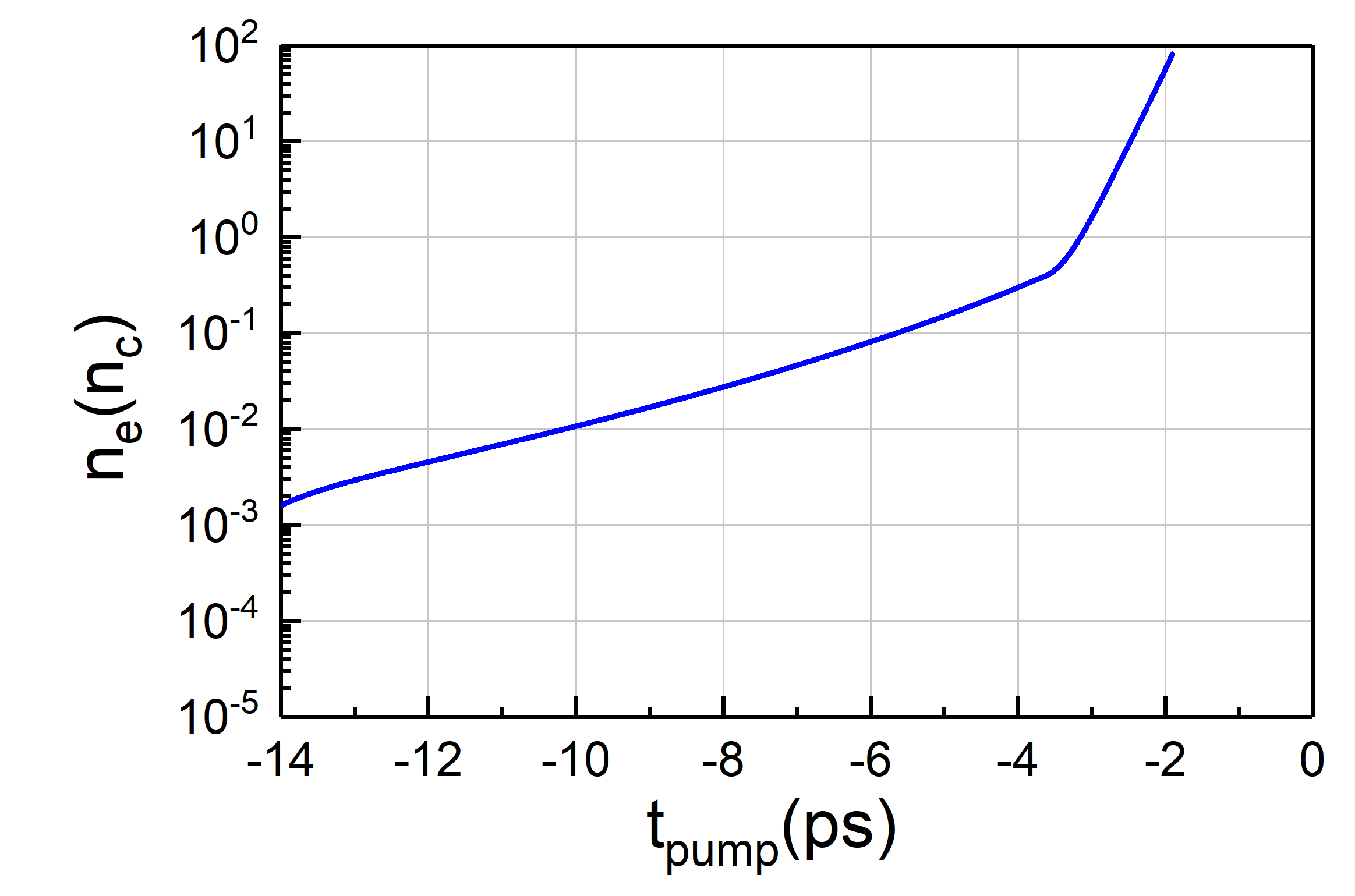 PIC
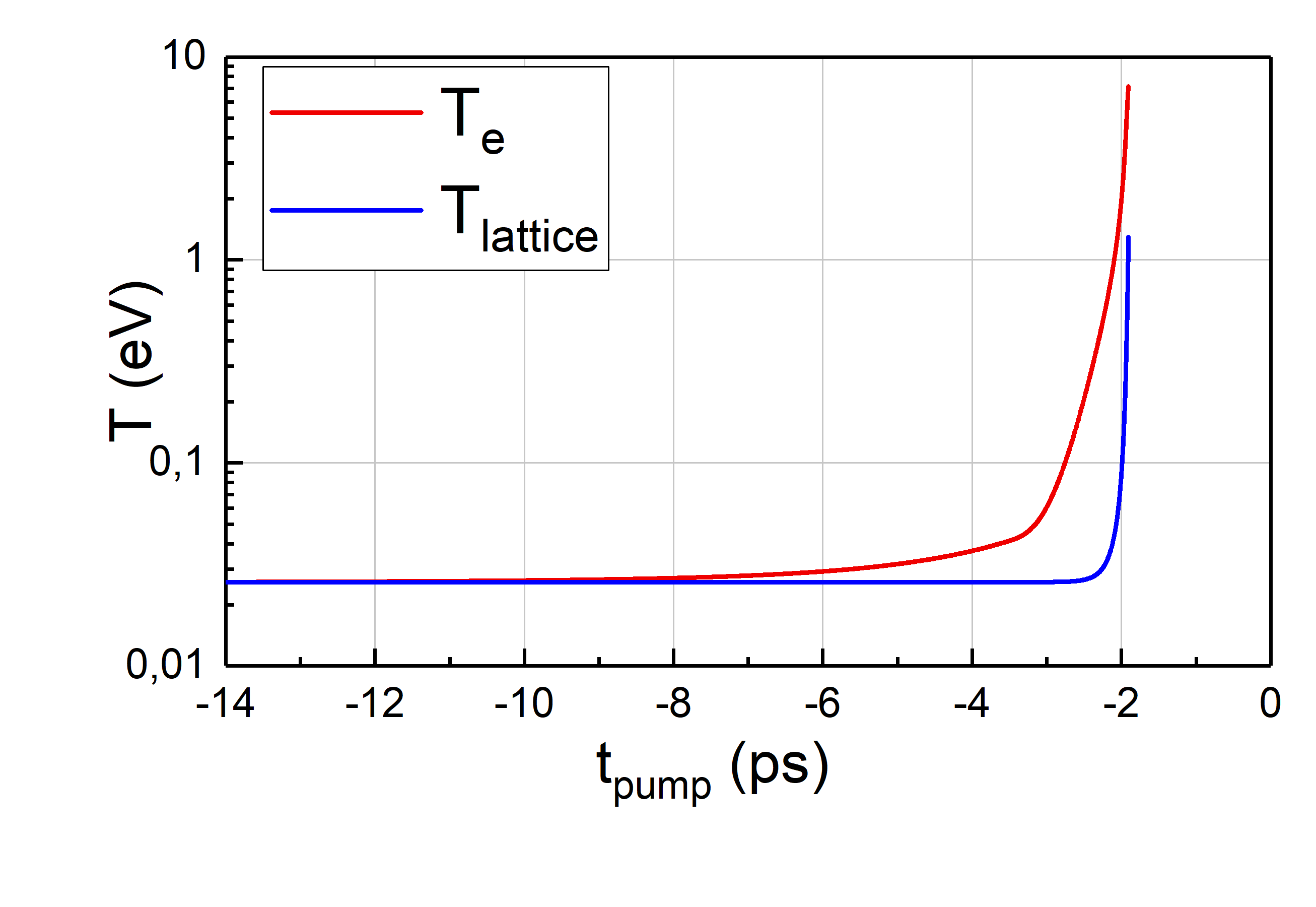 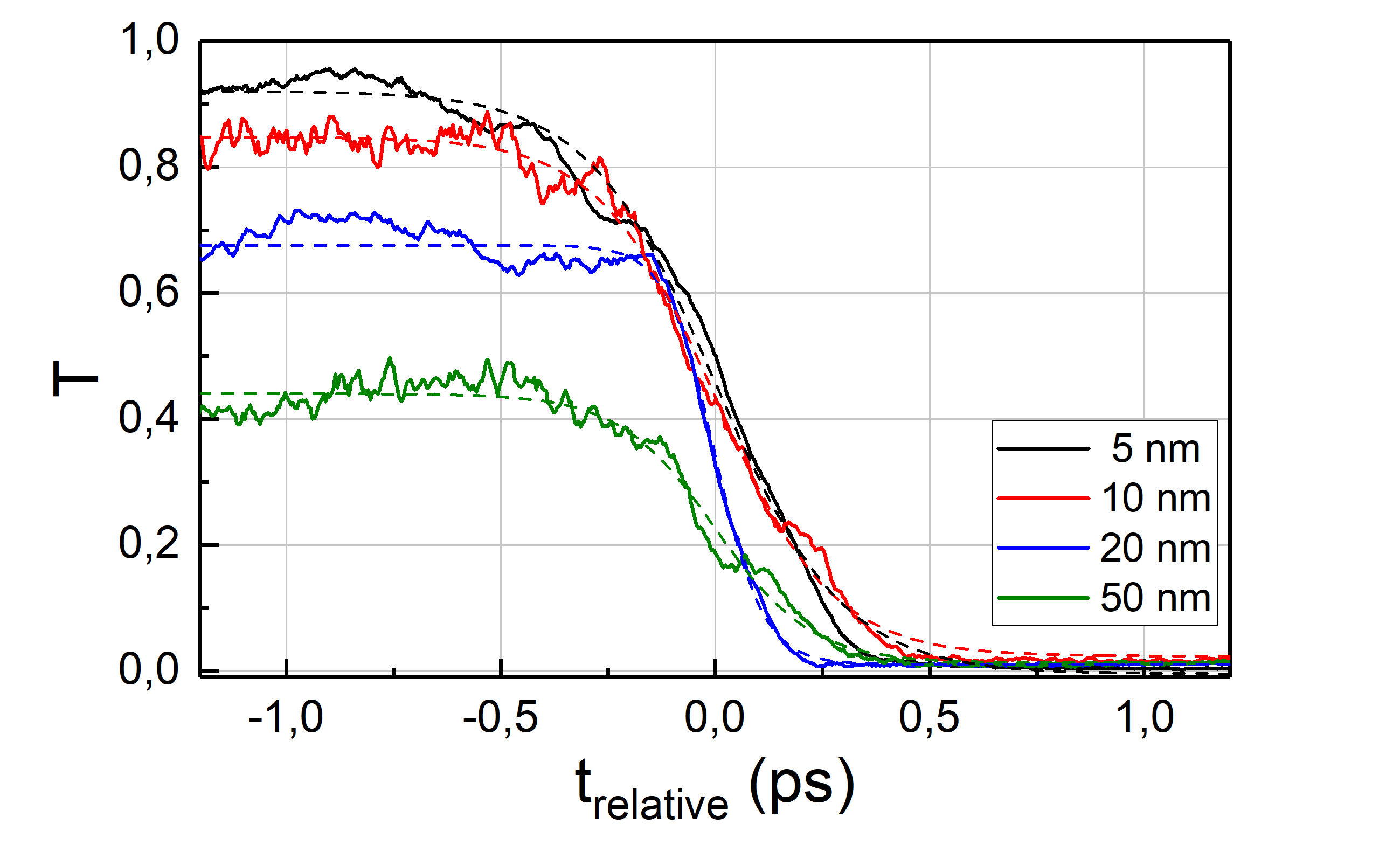 TTM model
tpump-melting
TTM: Two-Temperature Model
2J. Narayan and A. Bhaumik, APL Materials, 3,  100702, (2015).
Malte Kaluza, 6th EAAC, September 20th 2023
14
Results
Ionization processes
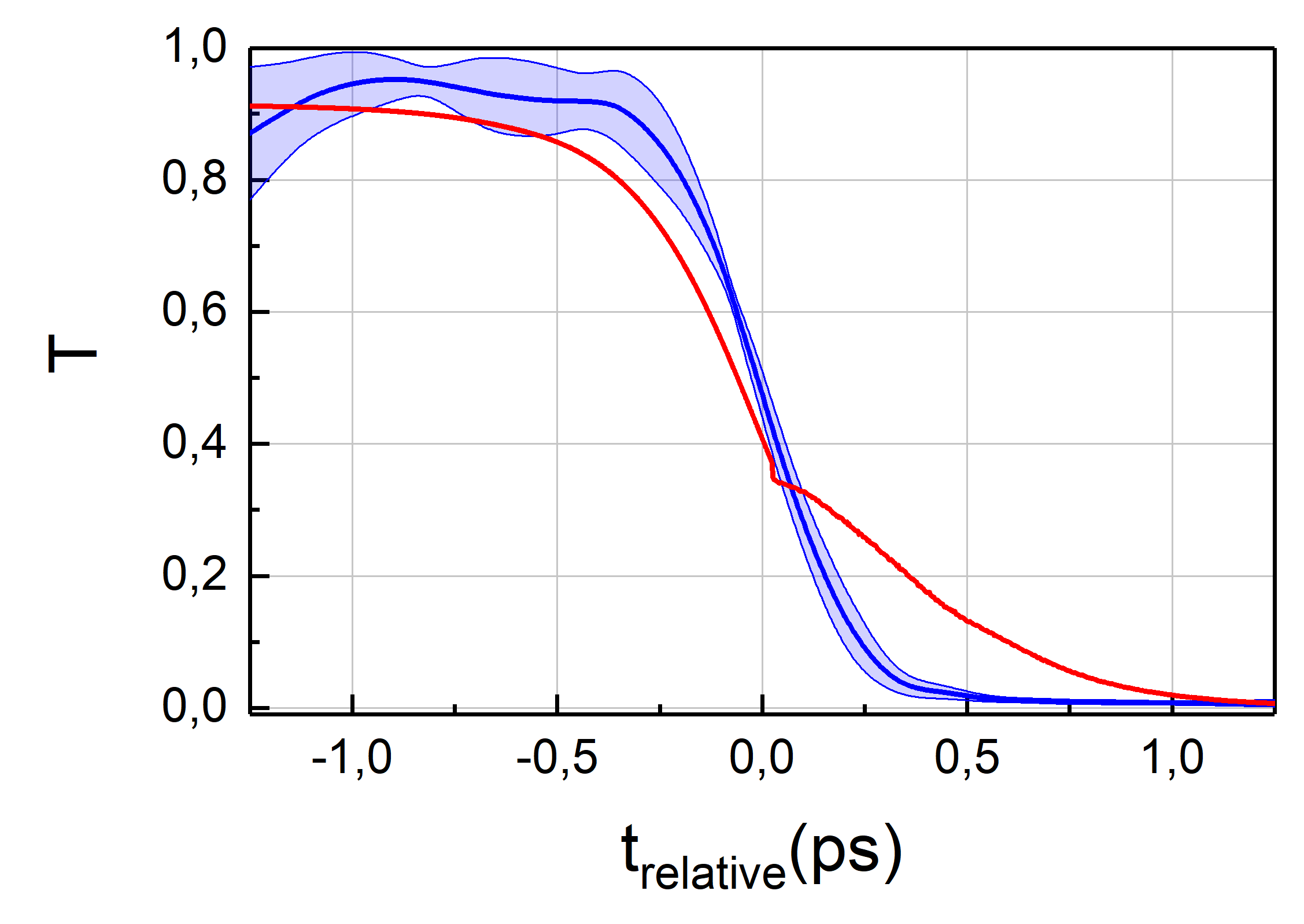 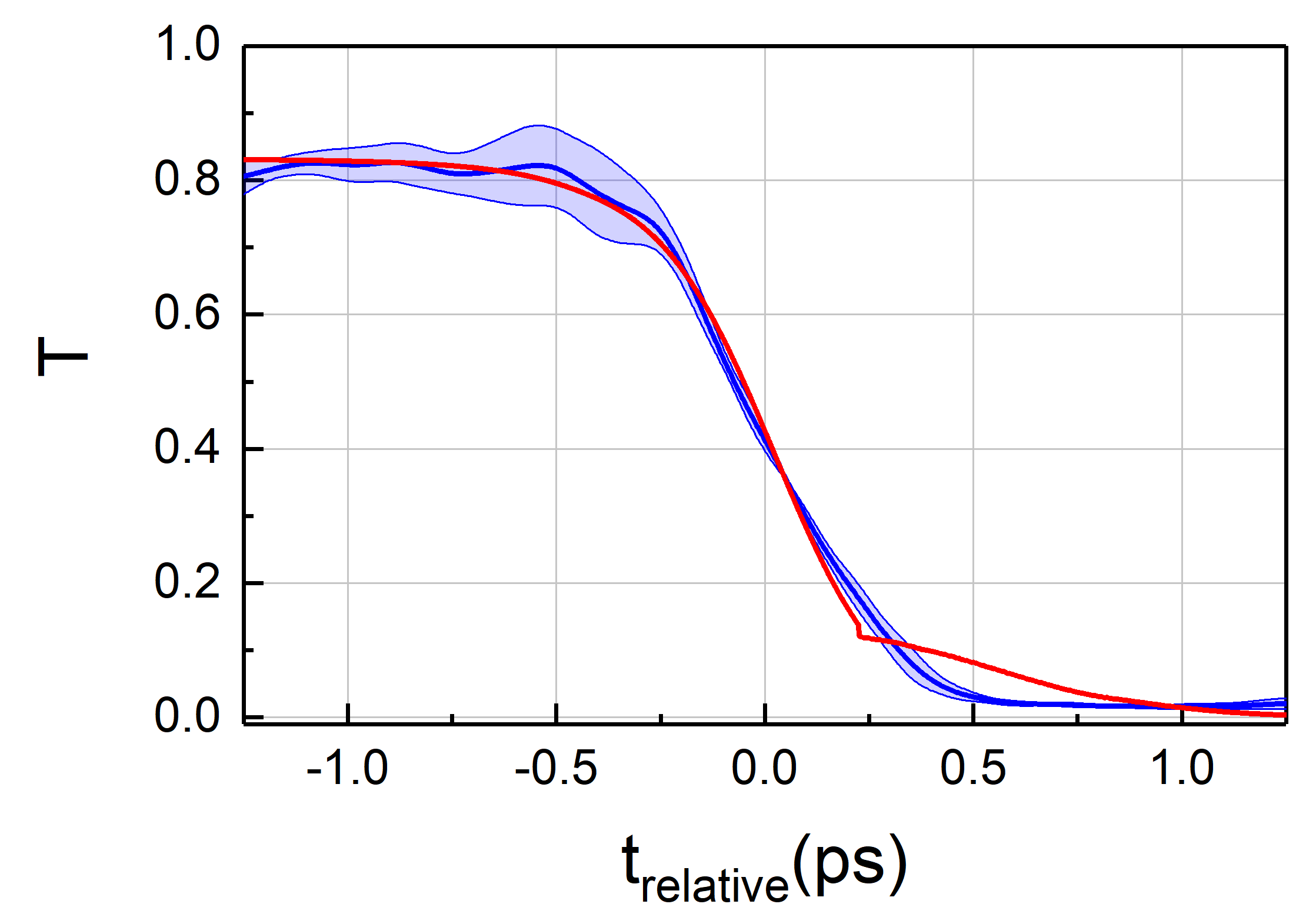 5 nm
10 nm
PIC
PIC
Insight into ionization processes:
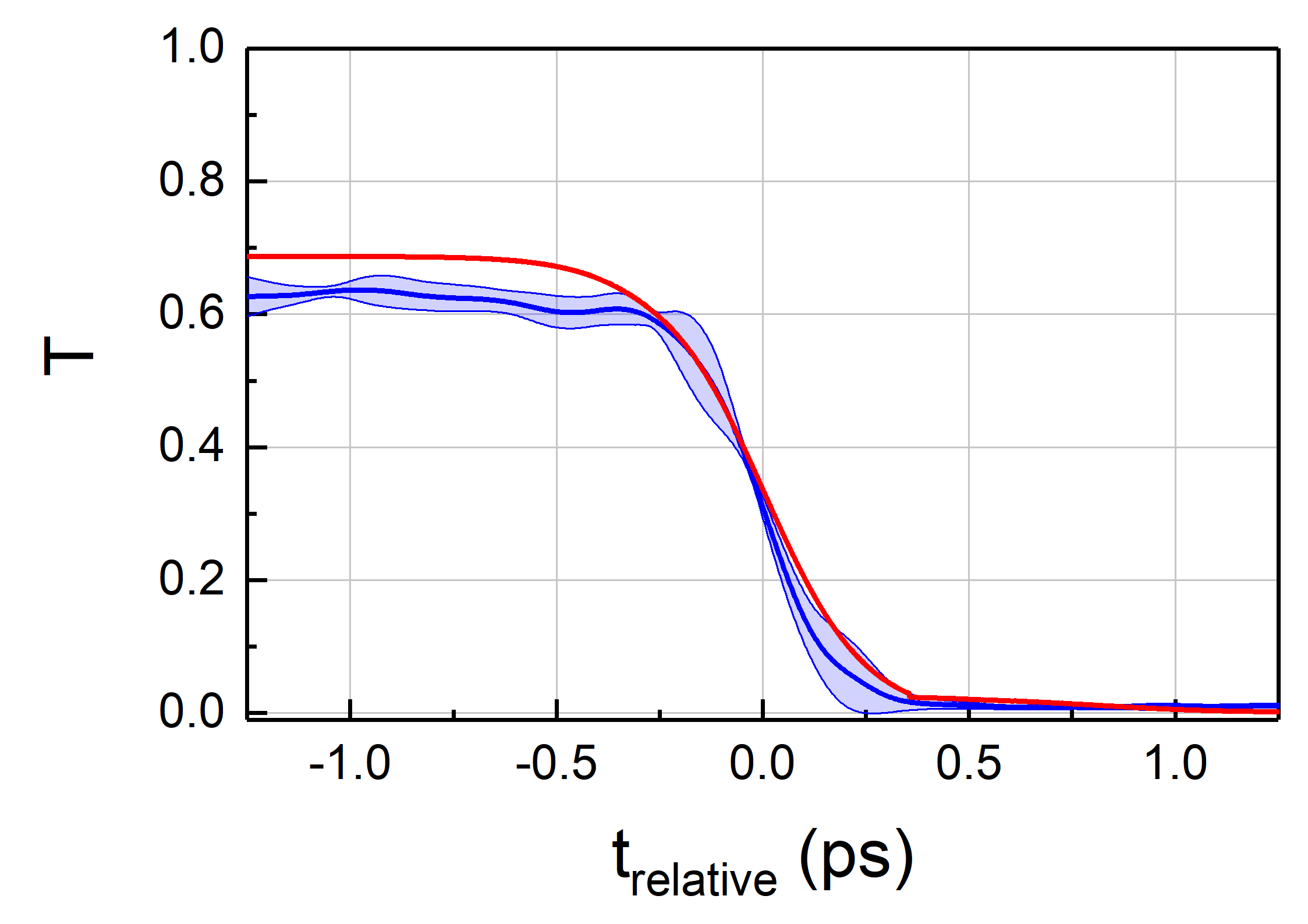 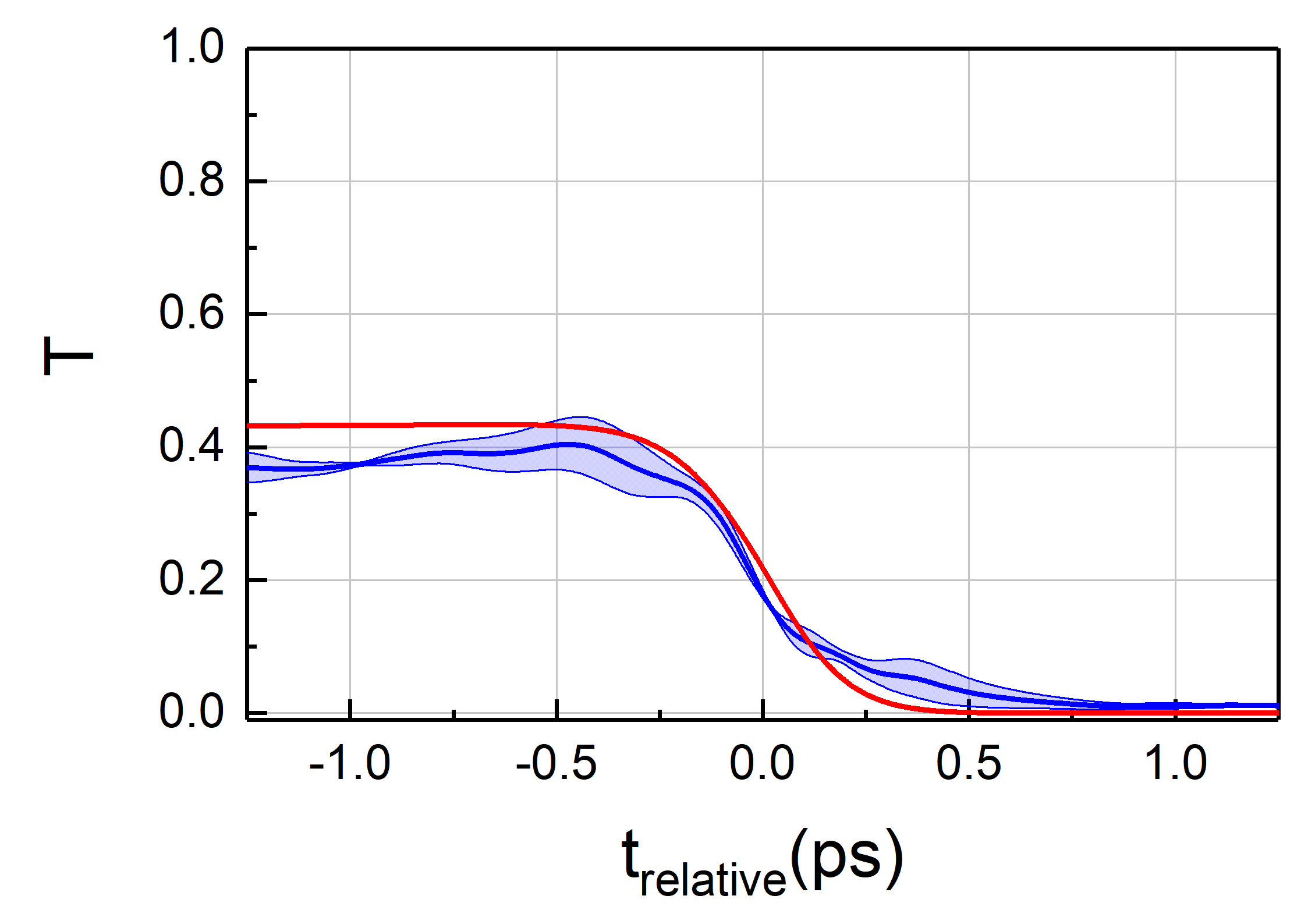 50 nm
20 nm
PIC
PIC
TSI model
Malte Kaluza, 6th EAAC, September 20th 2023
15
[Speaker Notes: Despite these discrepancies, one can still access to plasma parameters
Plot without TI for 5 and 50 nm available
Redo experimental curves and simulation in a new project Origin.
Skin depth vs homogeneous ionization? 
Good agreement between simulation and experiment
Transmission dynamic does not change over one order of magnitude intensity
Replace Time to relative time
Transmission at pristine target value, measured with shimazo-spectrometer
Add log scale plots in supplementary
We do not care much about absolute transmission values
Is it reasonable to get 1% transmission as zero transmission in experiment? Otherwise need to check noise level? 
Target thickness uncertainty:
5, 10 & 20 nm : +/- 20 %
50 nm: +/- 15%

Transmission of pristine target and calculated transmission
Indicate of PIC code contribution
Electrons not sufficiently heated  they do not induce collisional ionization
Include log scale images
Discussion from the paper: inhomogeneous ionization in case of thicker foils
Skin depth and ne-minimum to have target larger that skin depth]
Results
Plasma dynamics
Densities
Temperature
ne
50 nm
5 nm
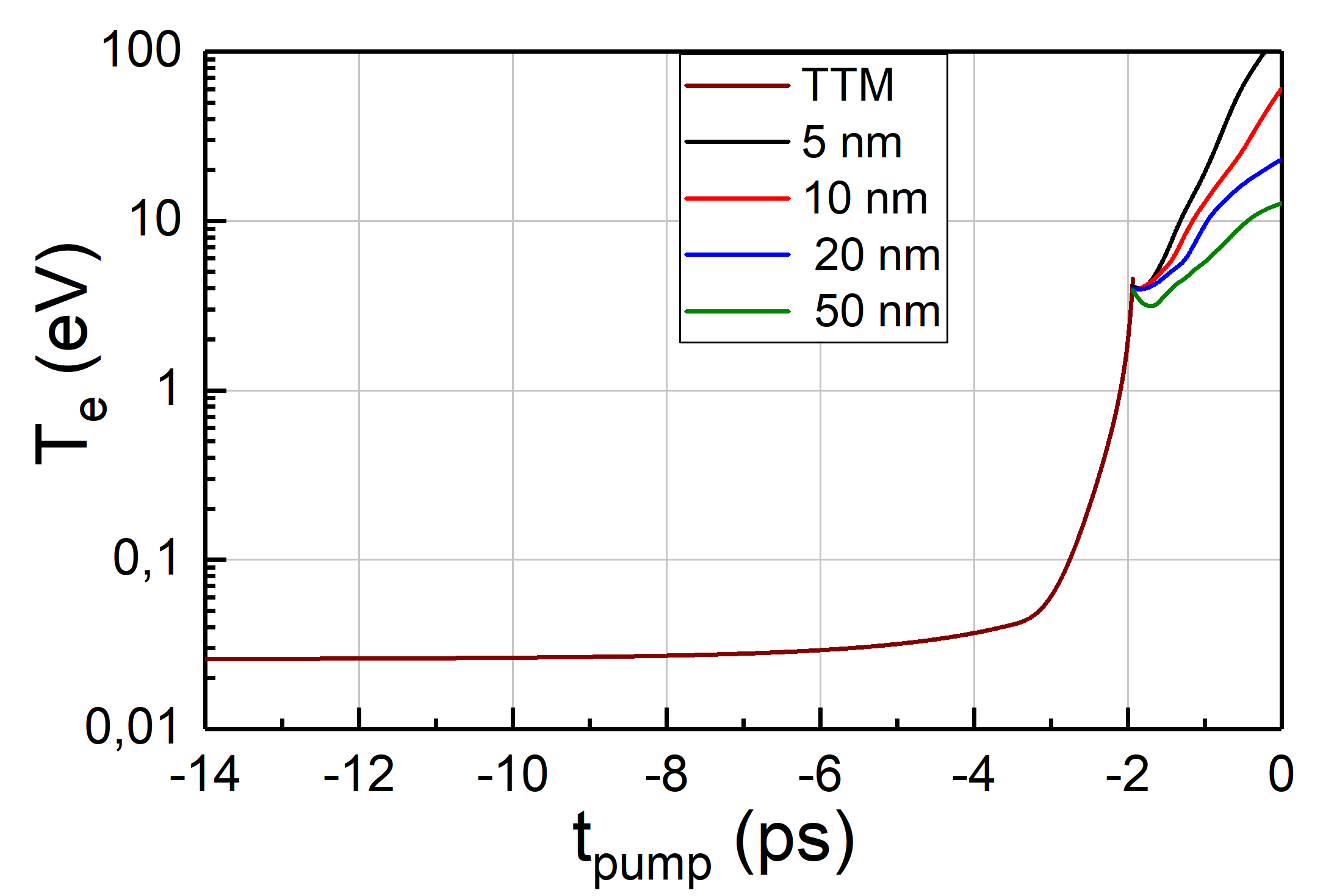 5 nm
C1+
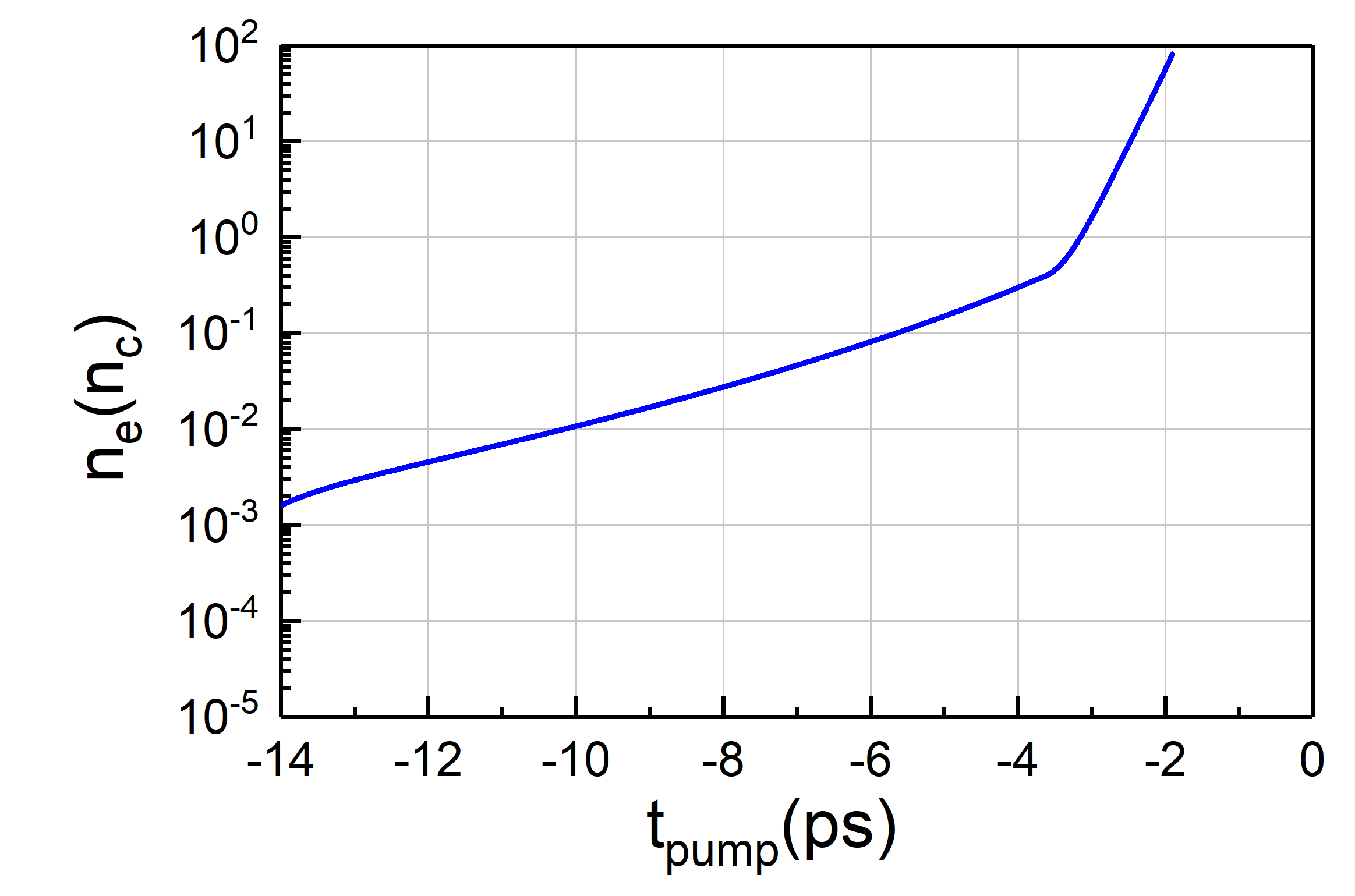 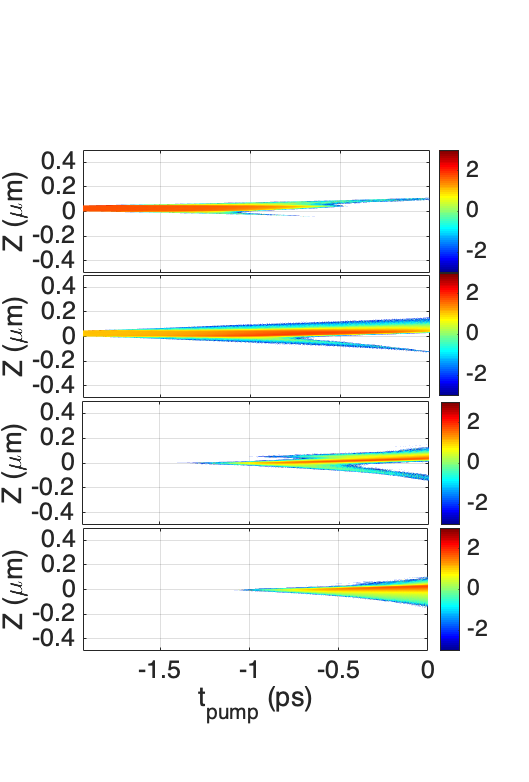 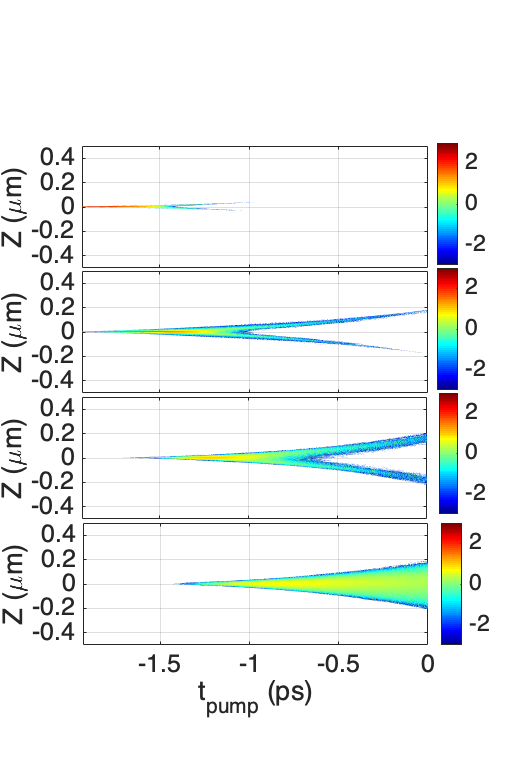 C1+
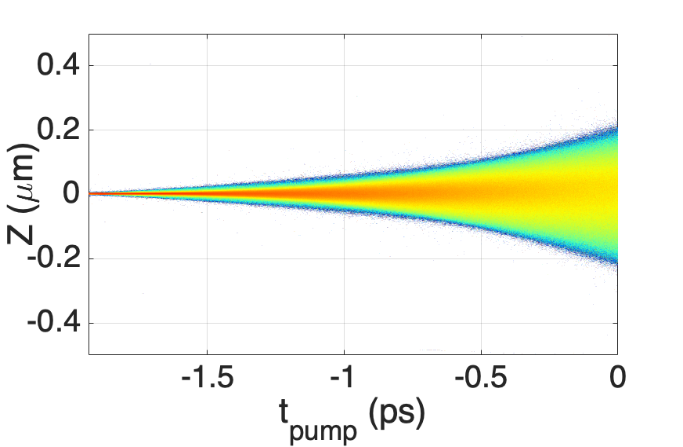 C2+
C2+
Pump laser
(x 16 target thickness)
C3+
C3+
ne
50 nm
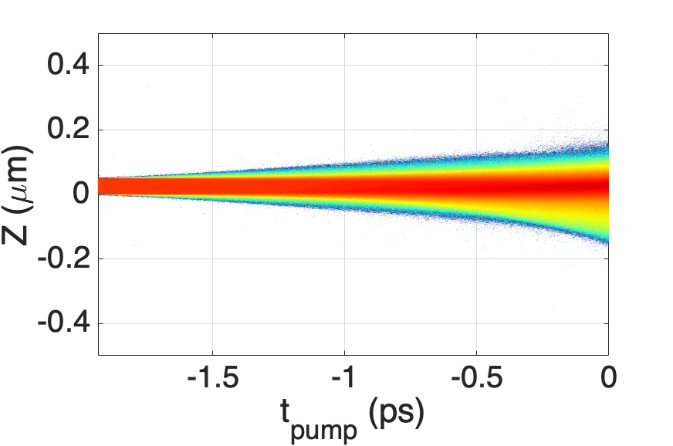 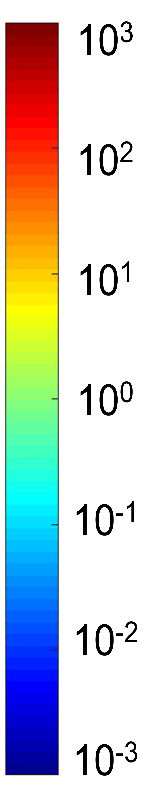 Homogeneous plasma slab
C4+
C4+
Target front z = 0 µm
L: density scale length, ne(z) = ne0 e-z/L  
Solid density na = 63 nc, 
Fully ionized target ne = 378 nc
Density (nc)
103
102
101
100
10-1
10-2
10-3
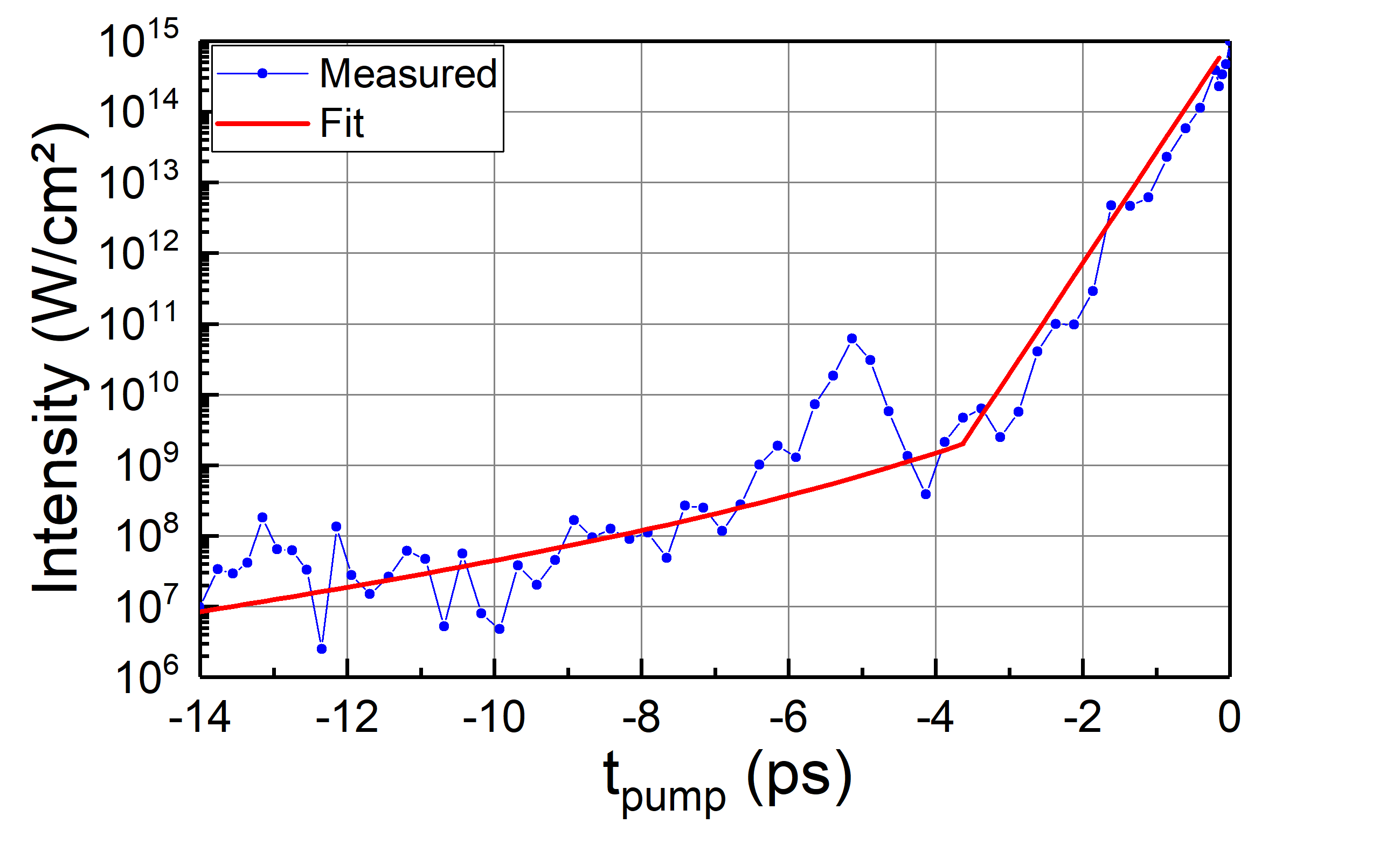 Spatio-temporal dynamics of overdense plasma described by Two-Step-Interaction model (combination of SSM and PIC)
Plasma properties before peak arrival described 
Input for realistic description of high-intensity interaction of ultra-thin targets
Malte Kaluza, 6th EAAC, September 20th 2023
16
[Speaker Notes: Need ne starts at -14 ps, fully ionized target :
We also get : in addition to transmission, the absorption and reflection plots for people who are measuring these parameters
 - electron density vs carbon density with charge state
 - Te only
Plasma expansion values
5 nm, ne0 = 10 nc, L = 16 x target thickness, 50 nm , ne0 = 90 nc, L = 20 nm = 0,4 x target thickness, ne(x) = ne0 x exp(-x/L)
Show first 5 nm symetry structure
 then 50 nm to highlight the assymetry to take into account
Include contrast curve for pump time axis]
Outlook
Experiment
Solid-to-Overdense Plasma Transition described with a simple approach: 





Overdense plasma dynamics

Interplay of ionization processes


Towards detailed pre-plasma conditions for relativistic laser-solid interaction
Laser – DLC nano-foil interaction
Single-shot space-time resolved probe transmission
Modeling
Original Two-Step Interaction
           Solid State Model       +                PIC code
onset                    development: kinetics
Y. Azamoum et al., submitted (2023), http://arxiv.org/abs/2309.00303
Malte Kaluza, 6th EAAC, September 20th 2023
17
[Speaker Notes: Logos : HIJ, FSU, ILM, LULI, CEA le Barp, U bordeaux
Implement : user-defined ionization rate in smilei as a next step. 

Method for characterisation of pre-expanded foils]
Acknowledgments
Yasmina Azamoum
Georg A. Becker 
Sebastian Keppler
Issa Tamer
Marco Hornung
Guillaume Duchateau (CEA) 
Stefan Skupin (ILM) 
Mickael Grech (LULI) 
Fabrice Catoire (CELIA)
&
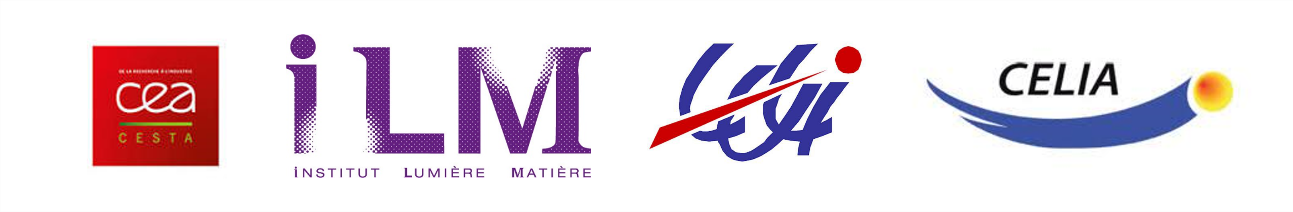 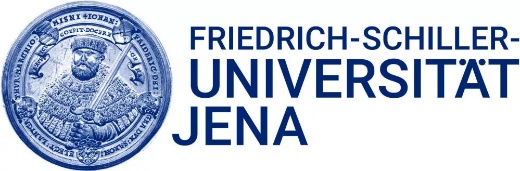 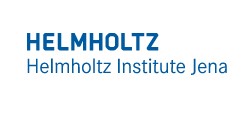 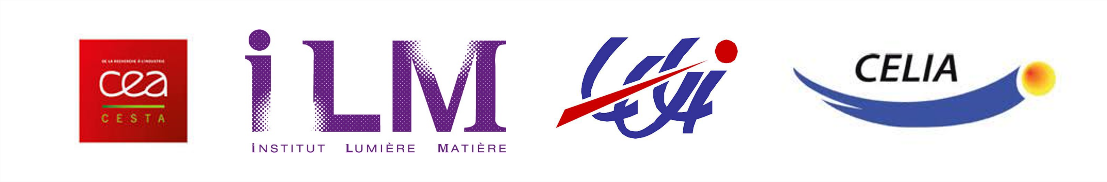 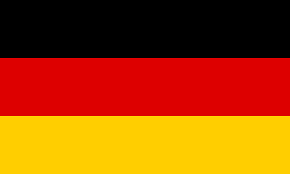 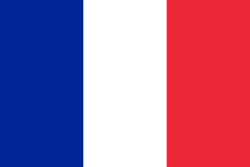 Y. Azamoum et al., submitted (2023), http://arxiv.org/abs/2309.00303
Thank you for your attention!
Malte Kaluza, 6th EAAC, September 20th 2023
18
[Speaker Notes: End presentation in compact format
Logos
Aknowledgments]